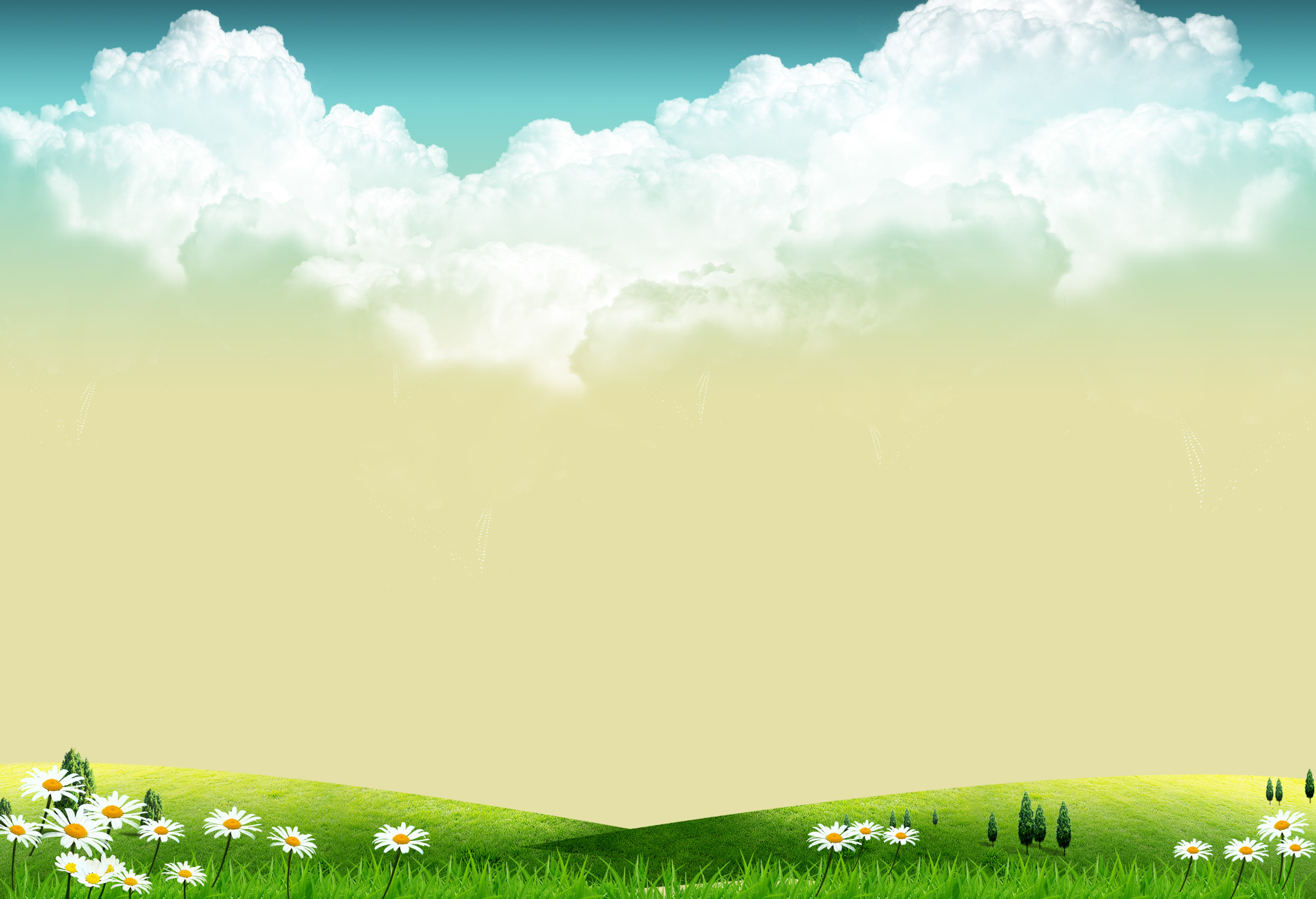 Путешествие в детский сад!
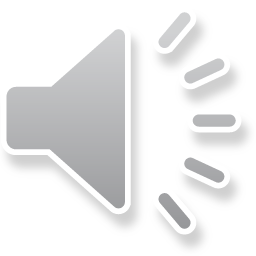 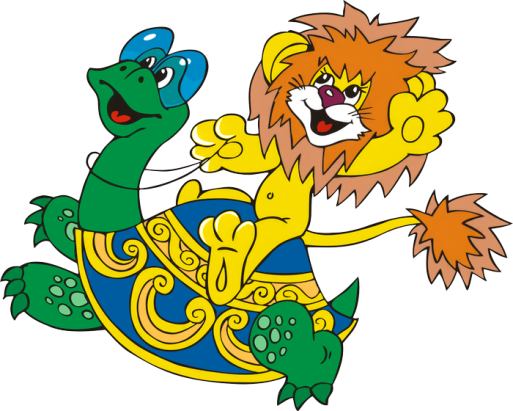 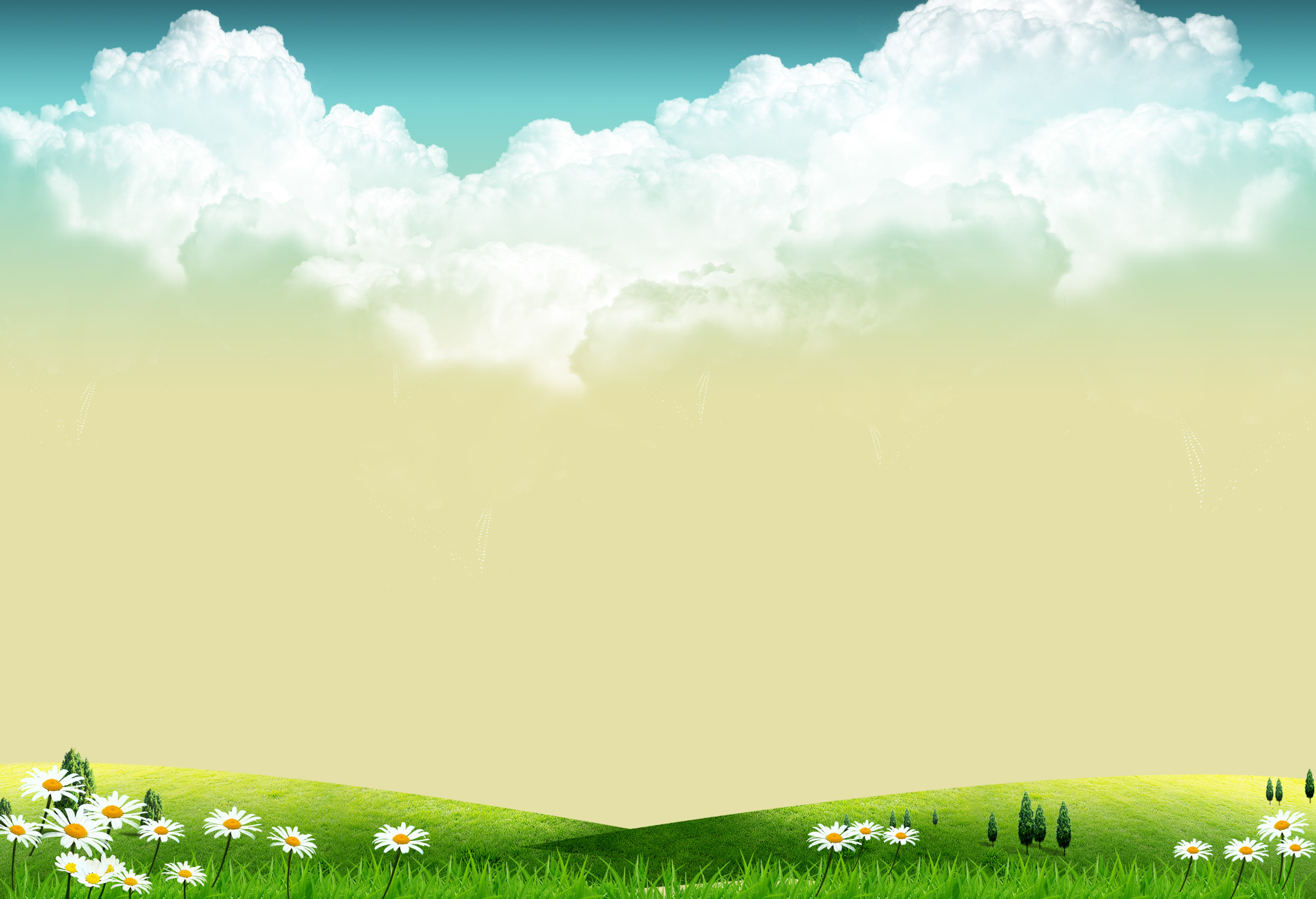 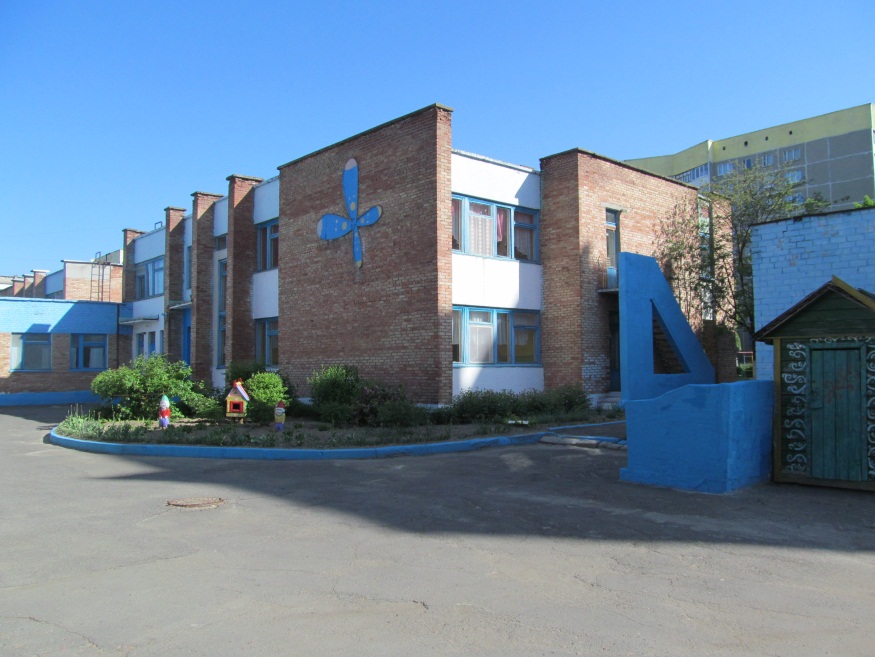 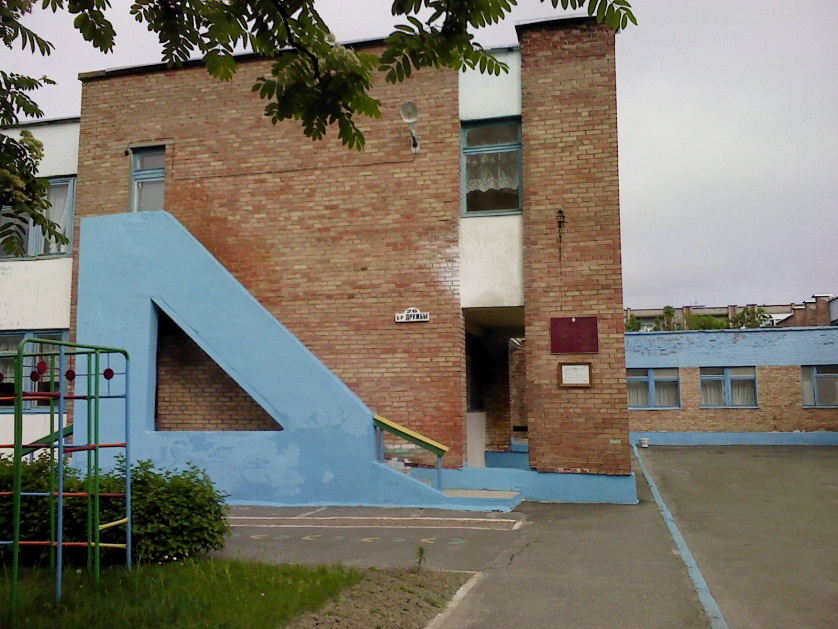 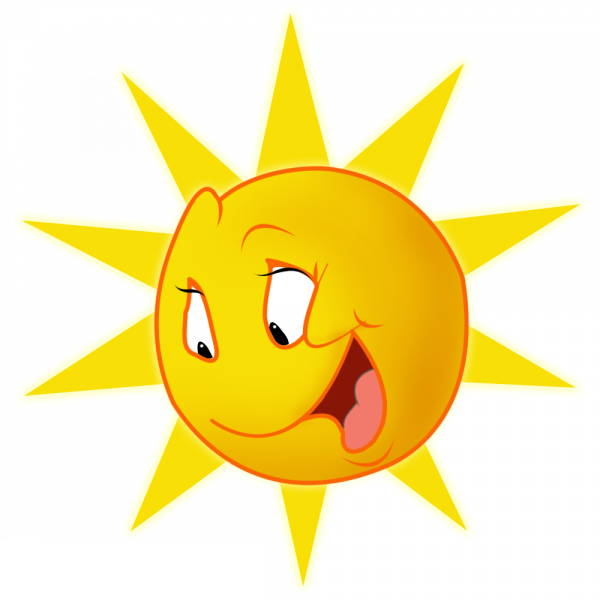 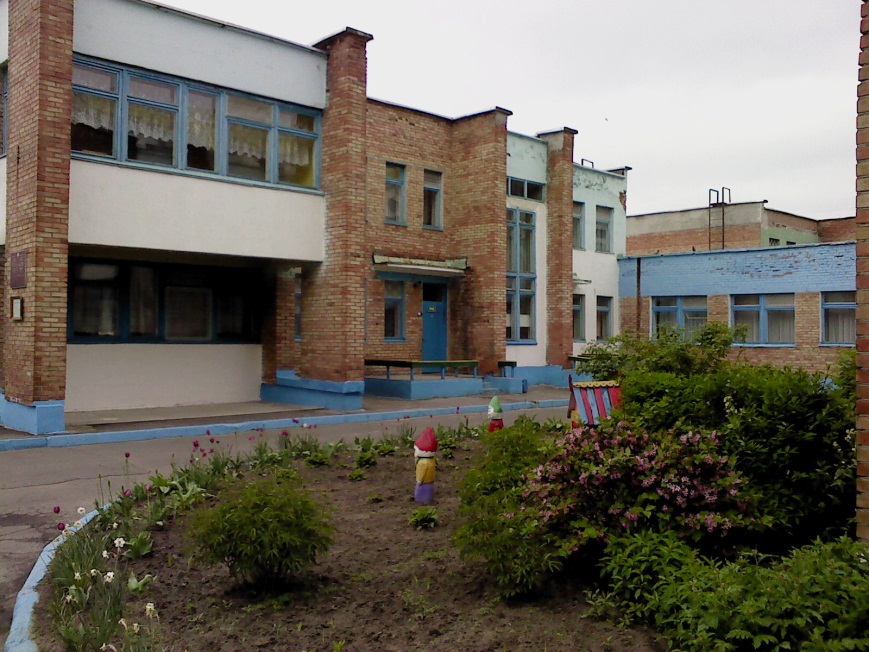 Государственное учреждение образования
«Ясли-сад № 35 
г. Мозыря»
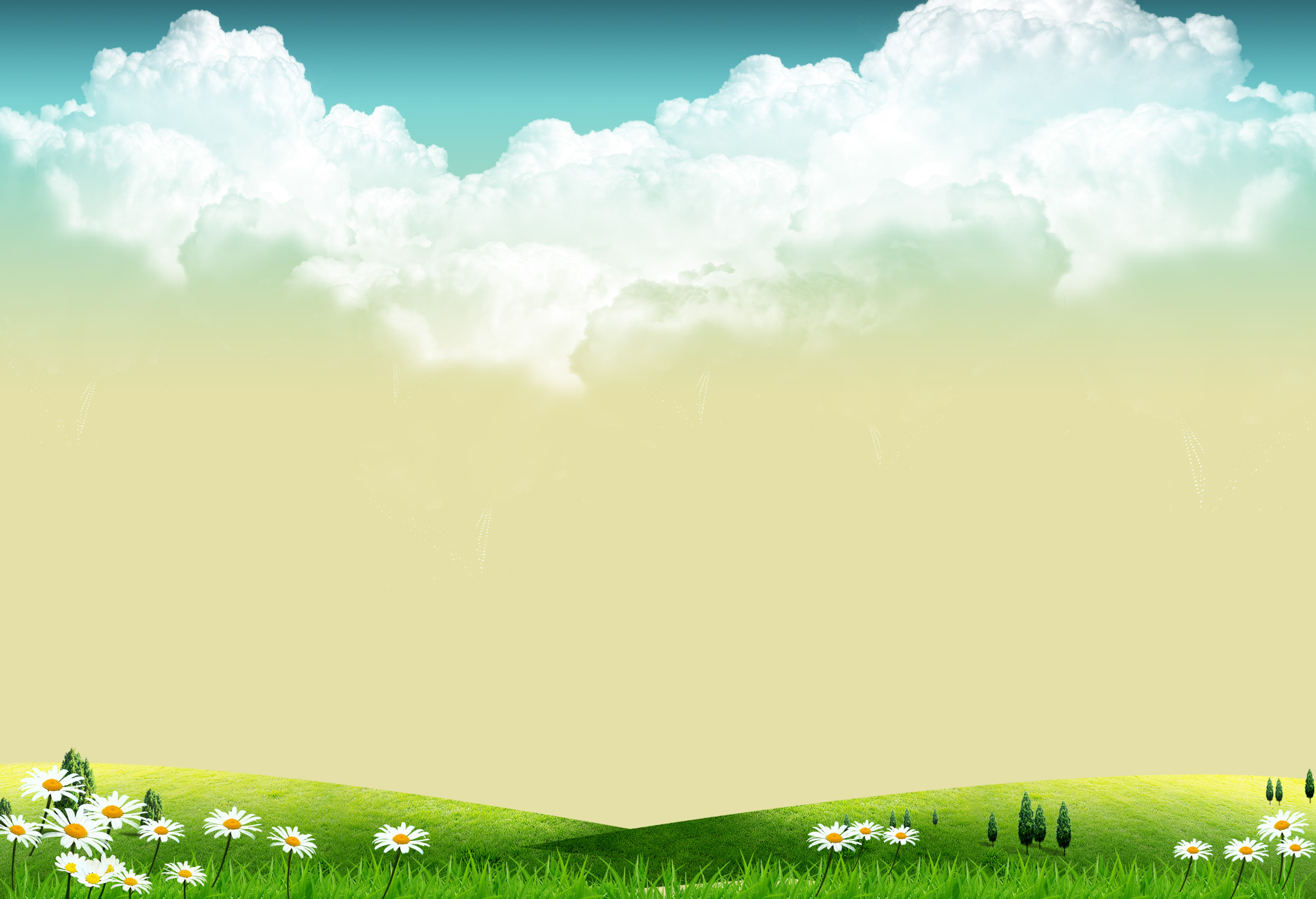 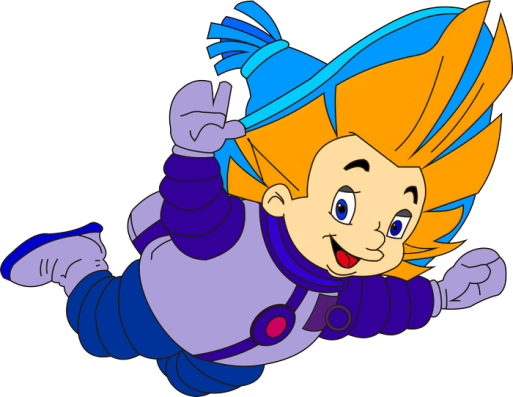 Все начиналось так…
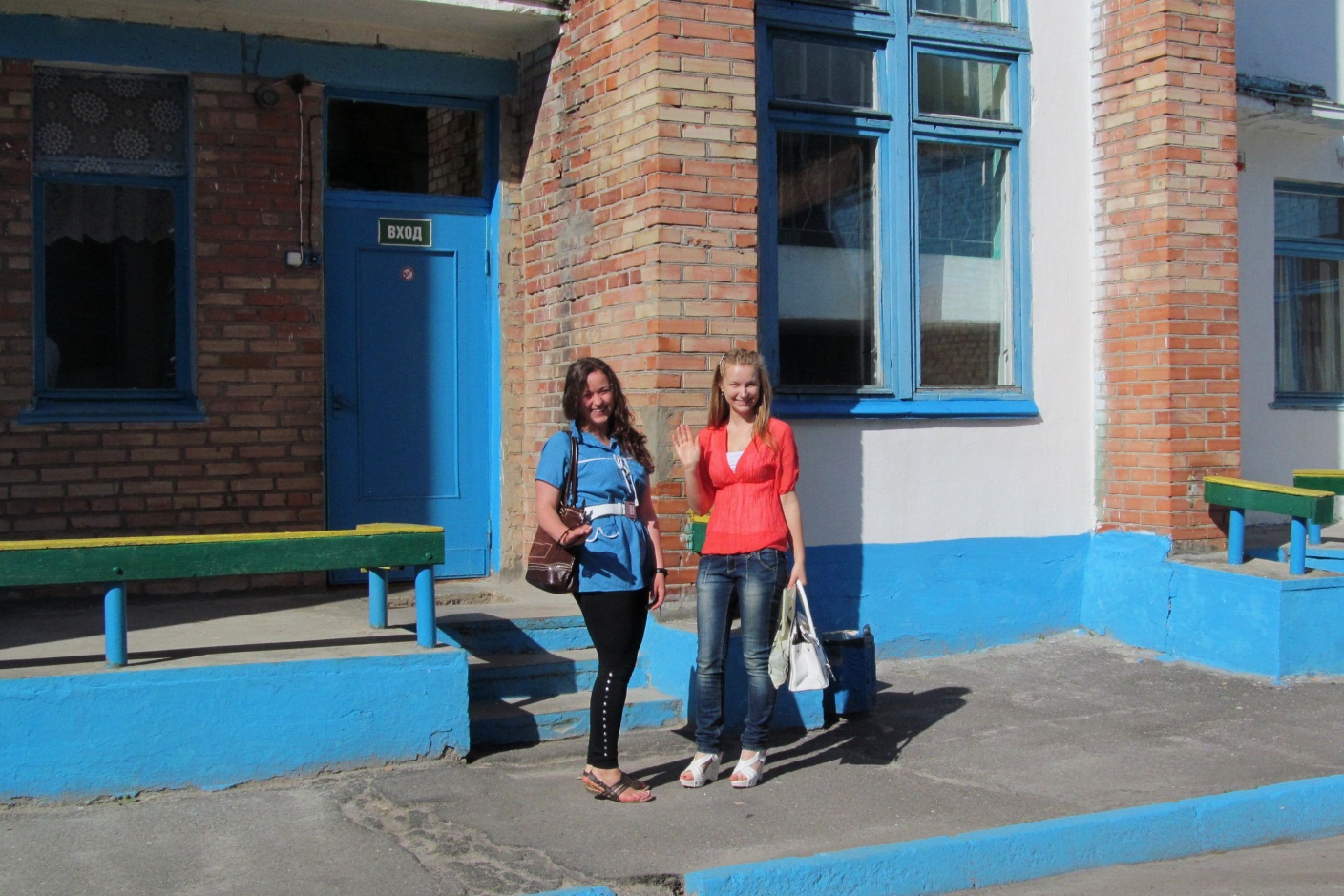 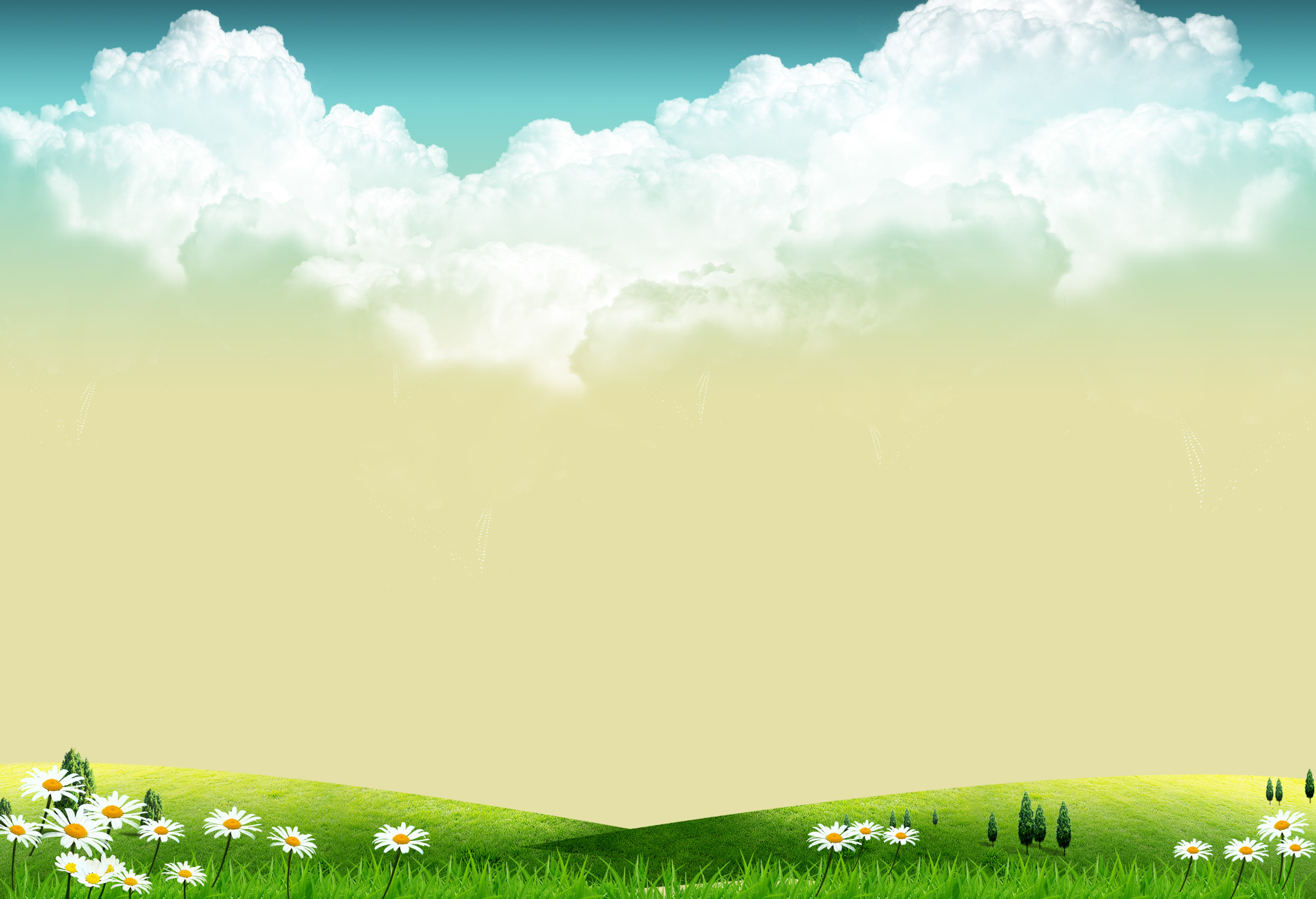 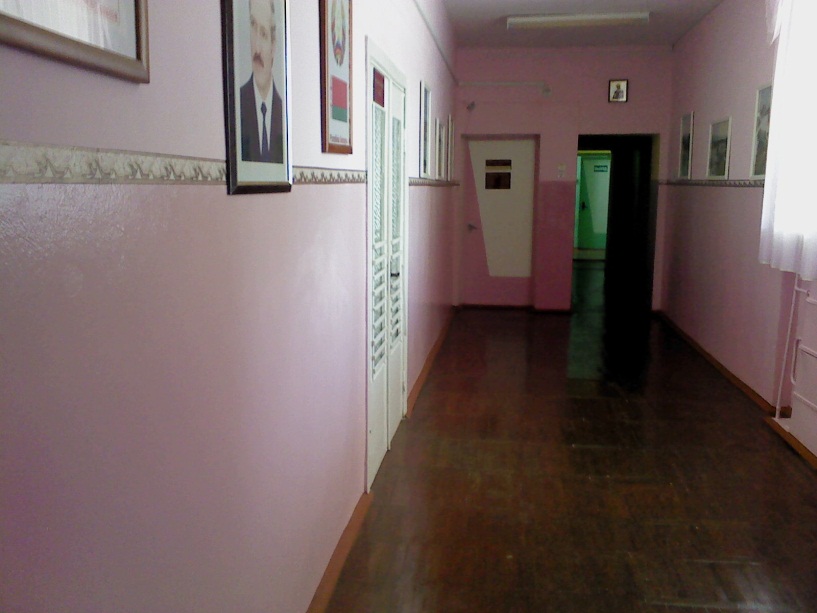 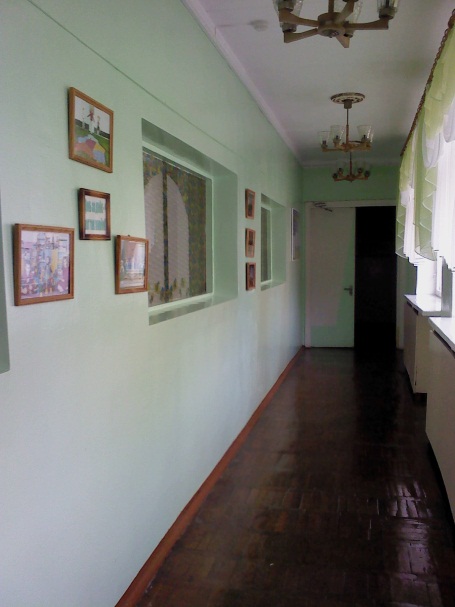 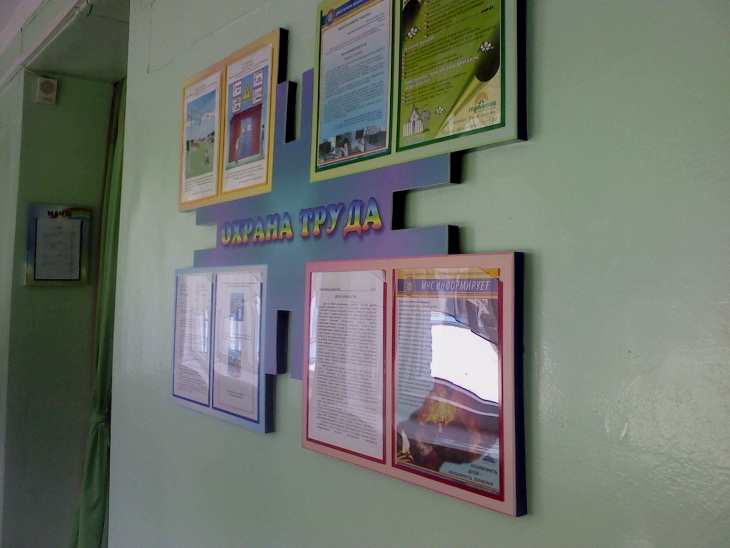 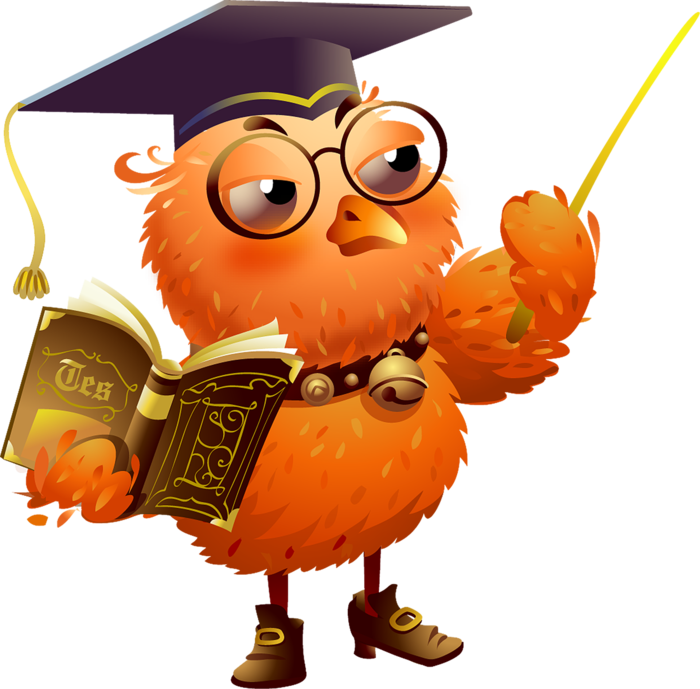 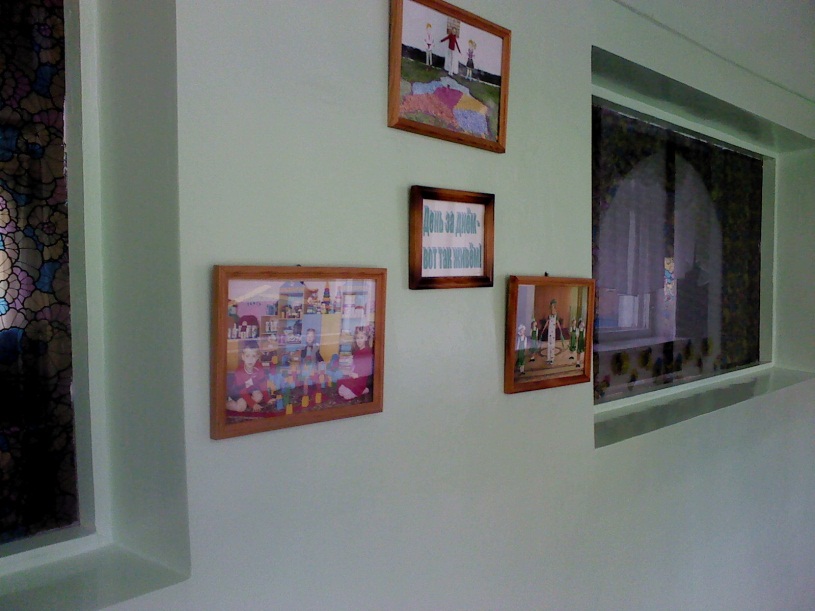 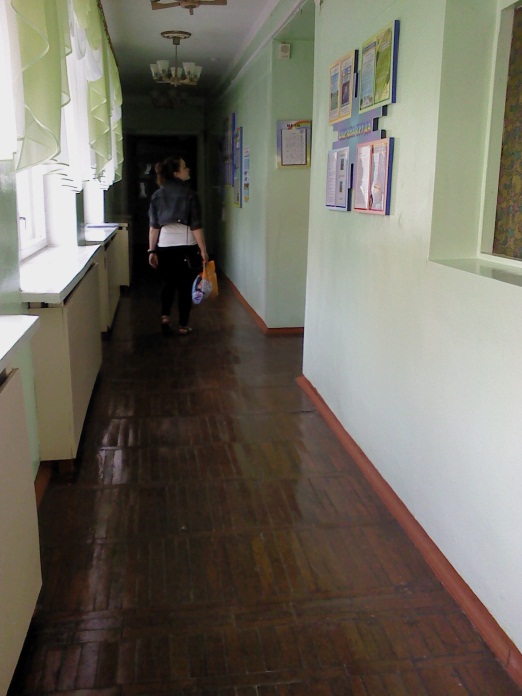 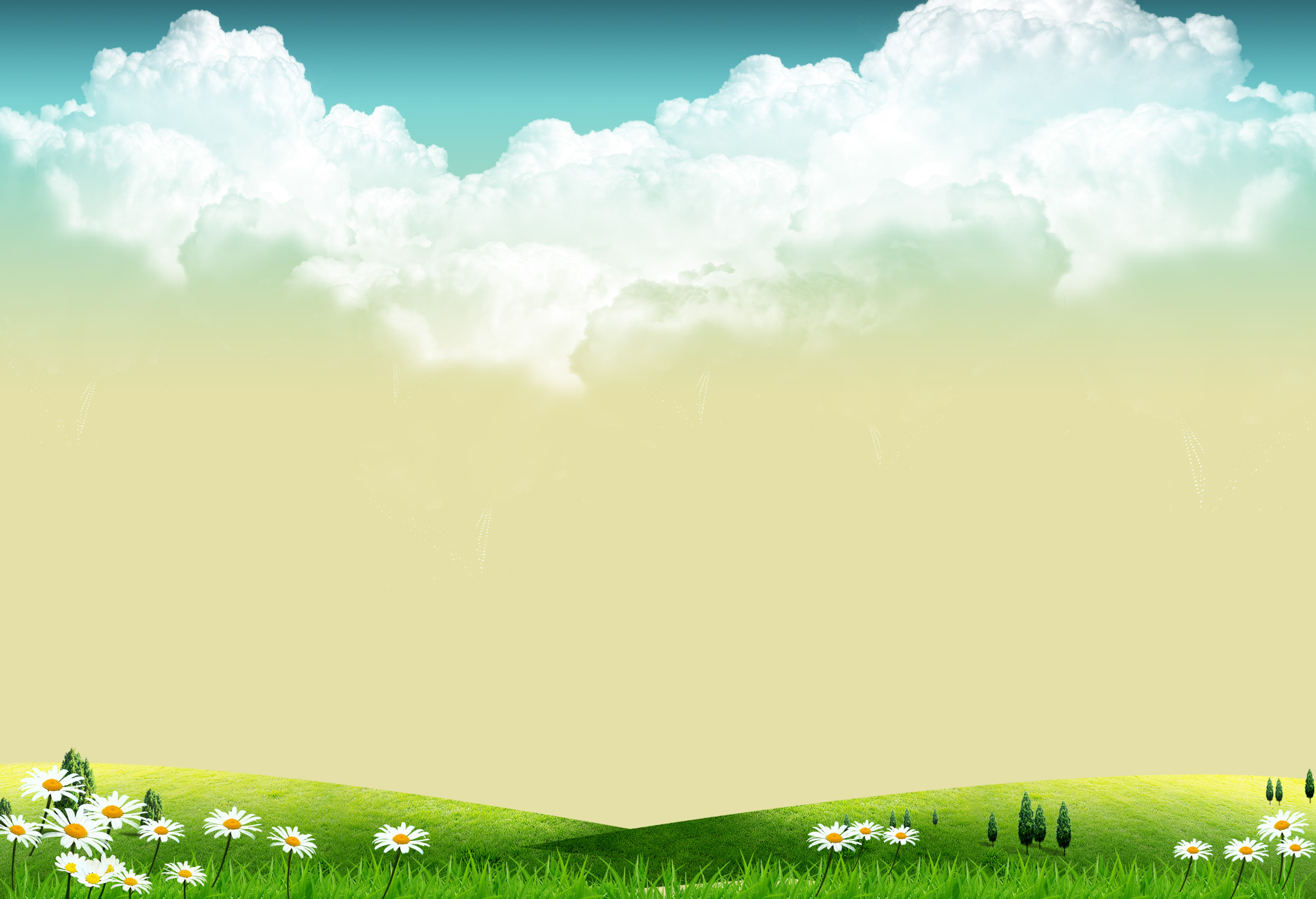 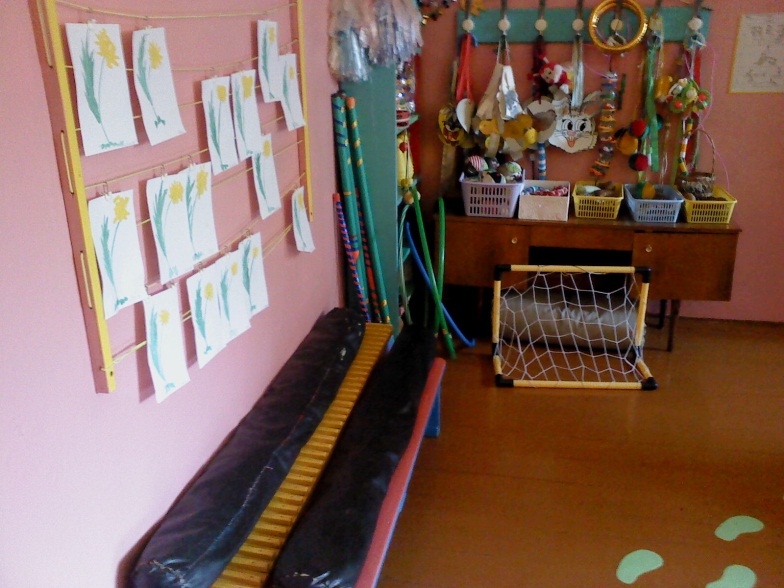 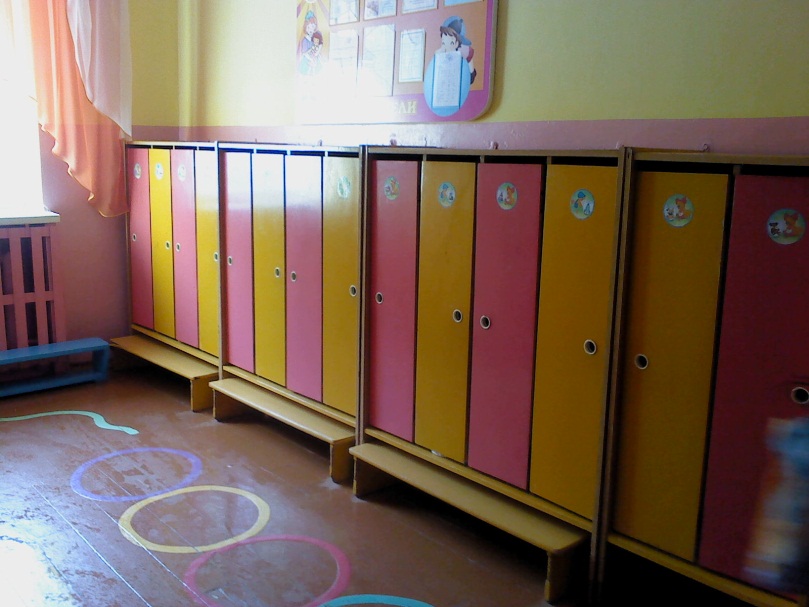 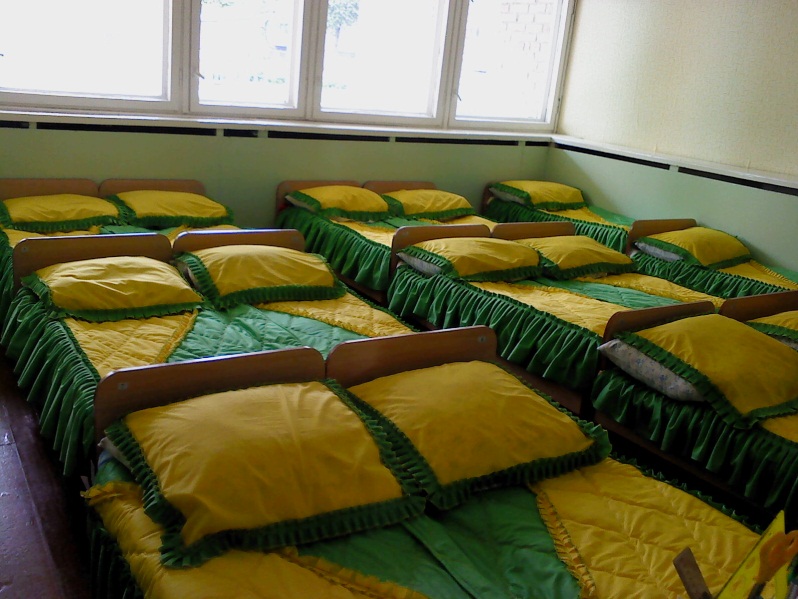 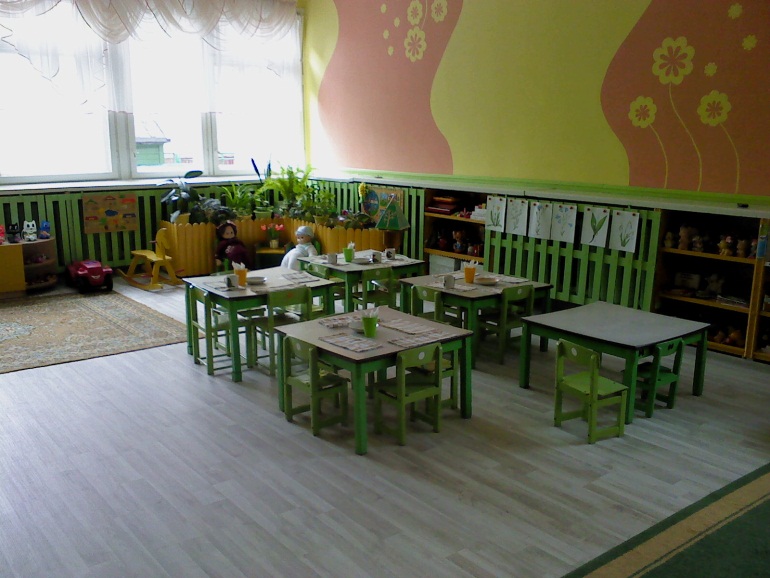 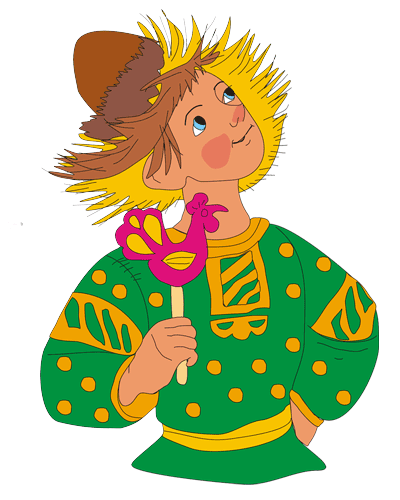 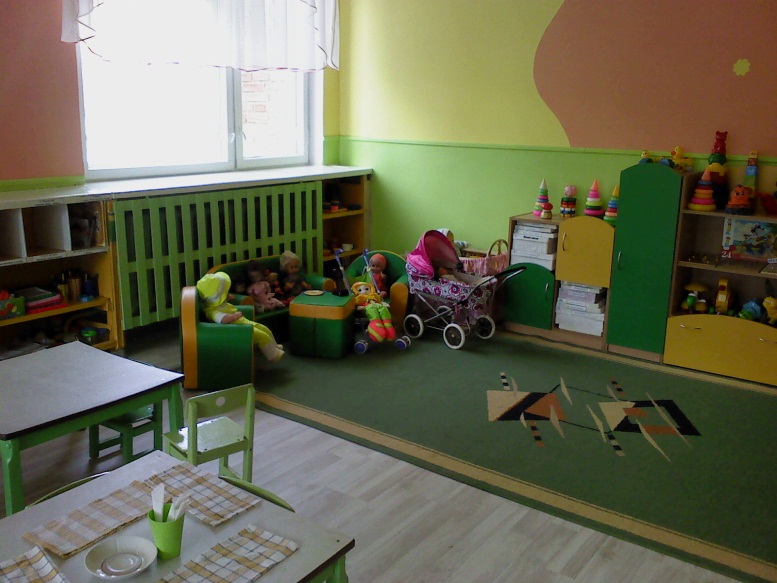 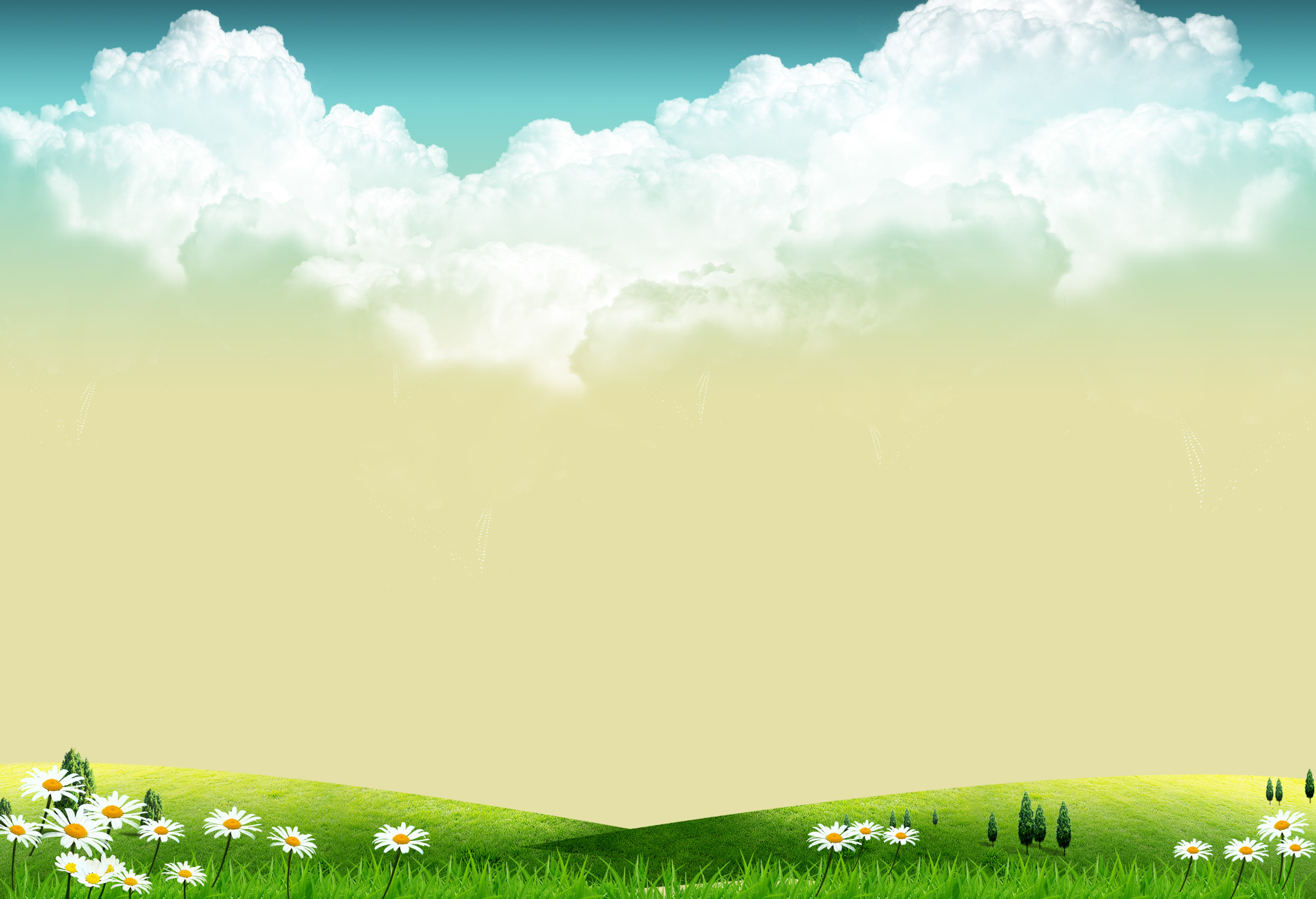 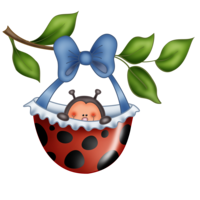 Когда мы зашли в детский сад, то сразу поняли, что оказались в стране необыкновенного детства.
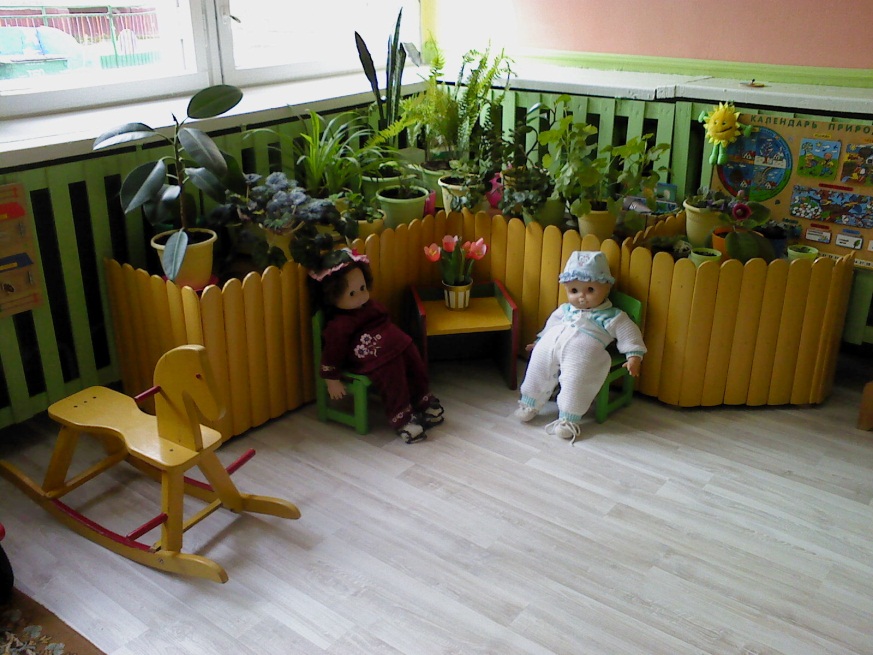 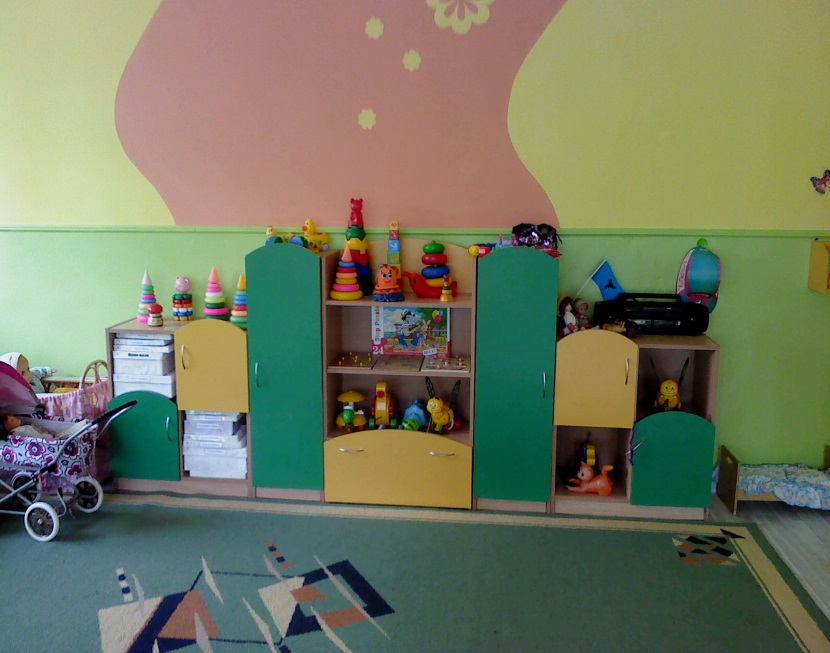 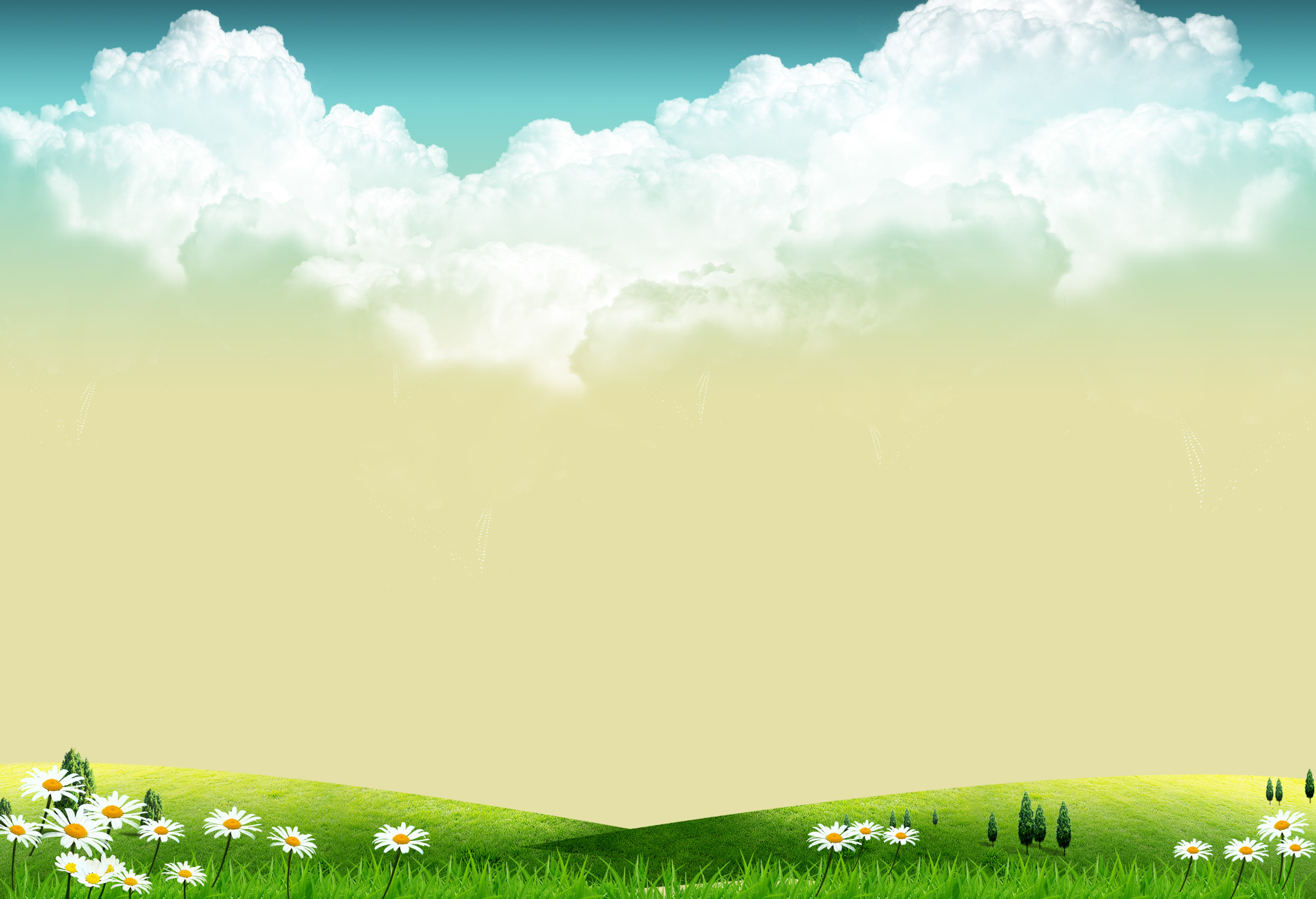 Здесь ребята учатся читать, писать, рисовать и даже сочинять свои сказки.
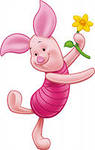 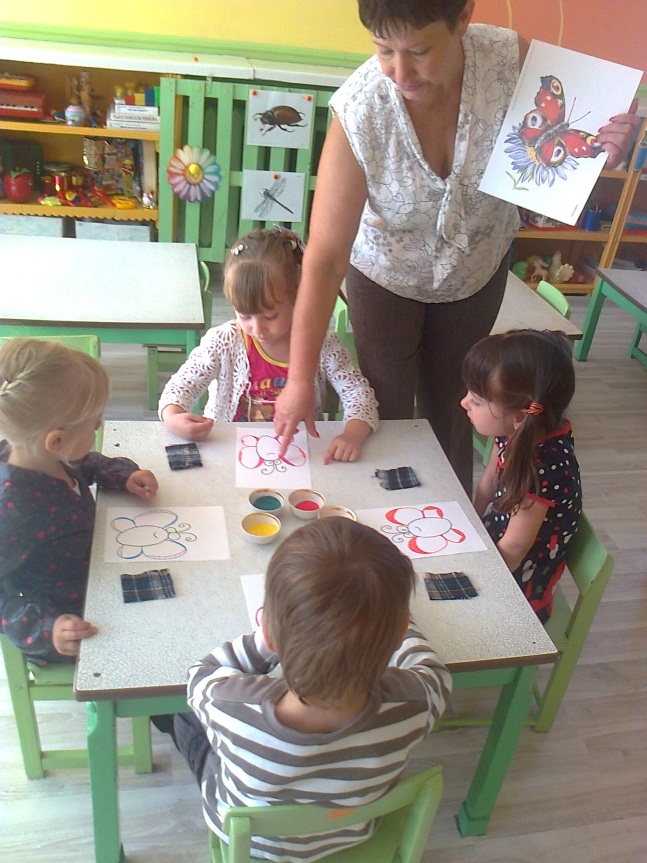 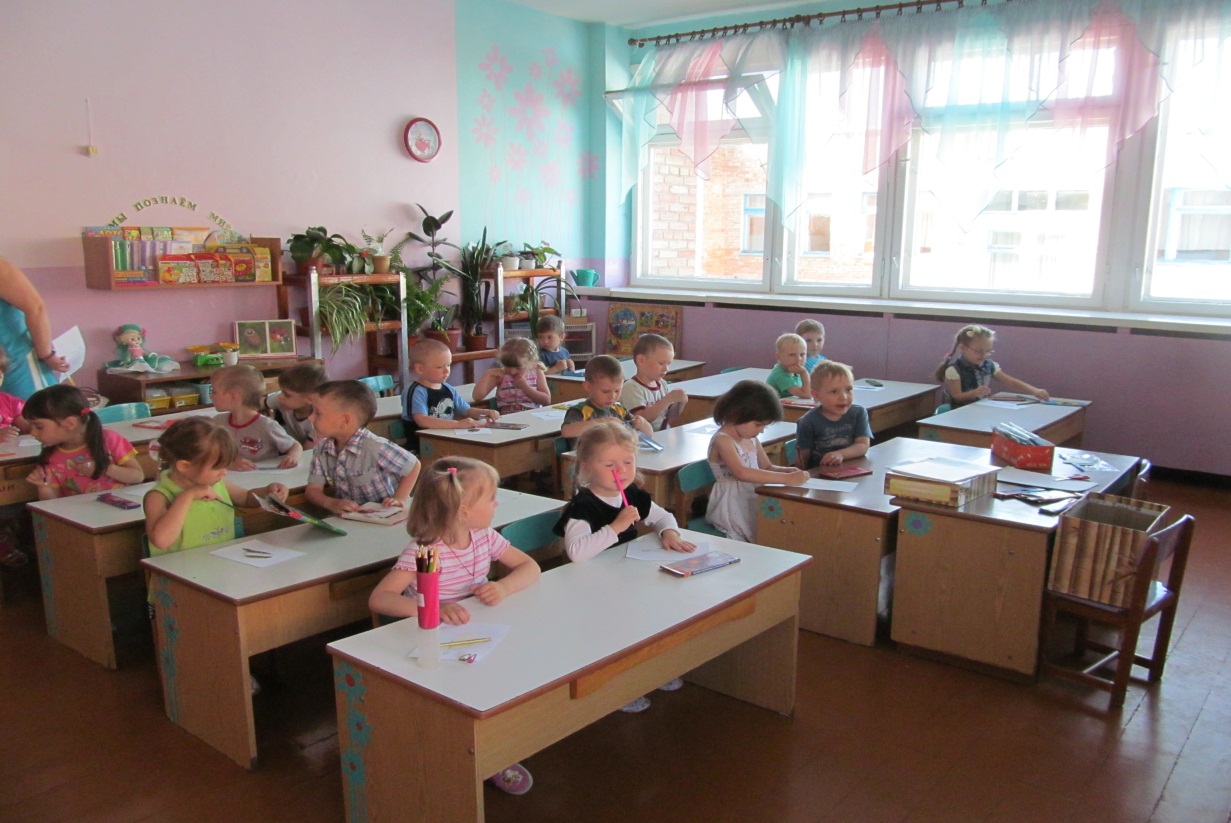 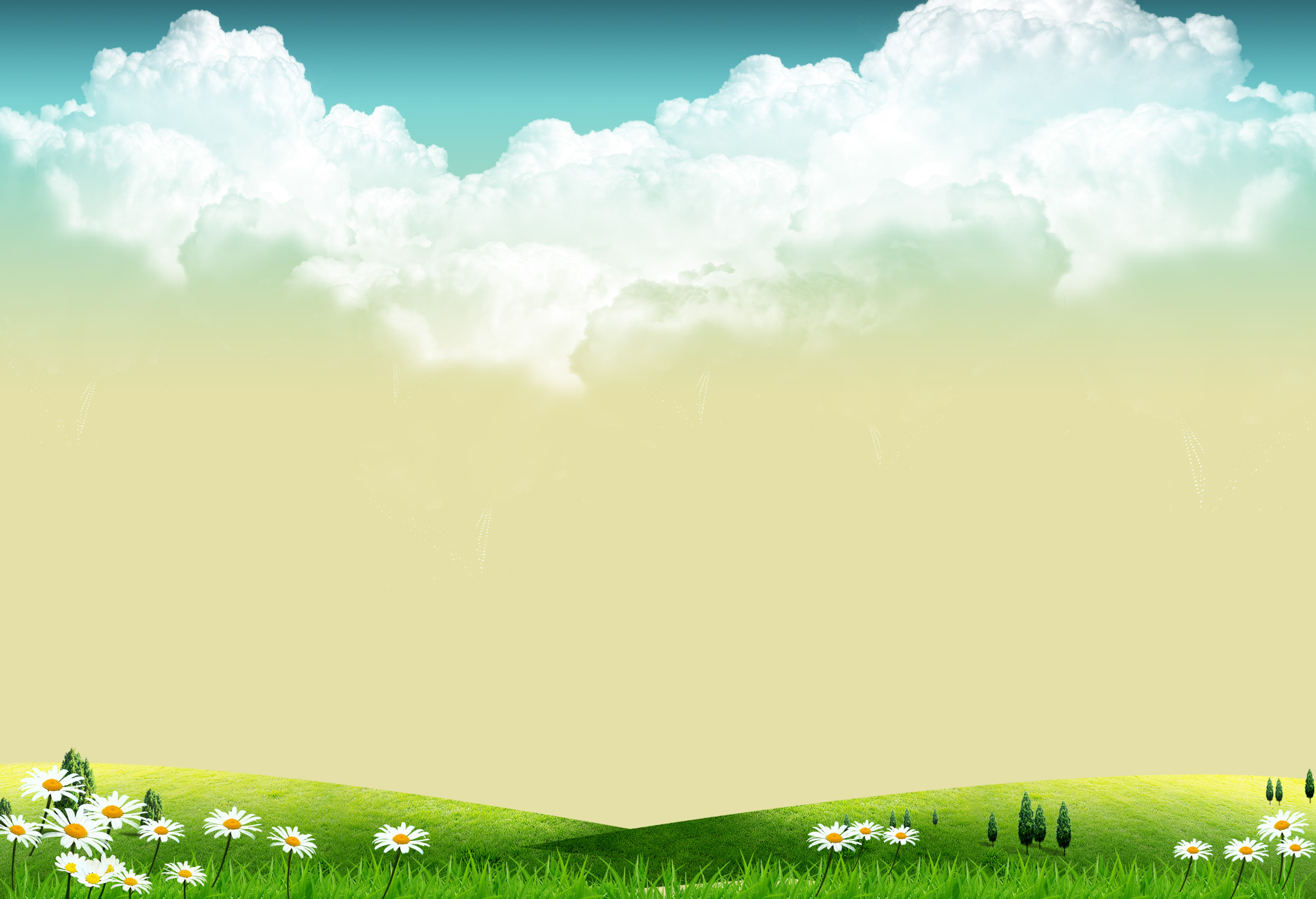 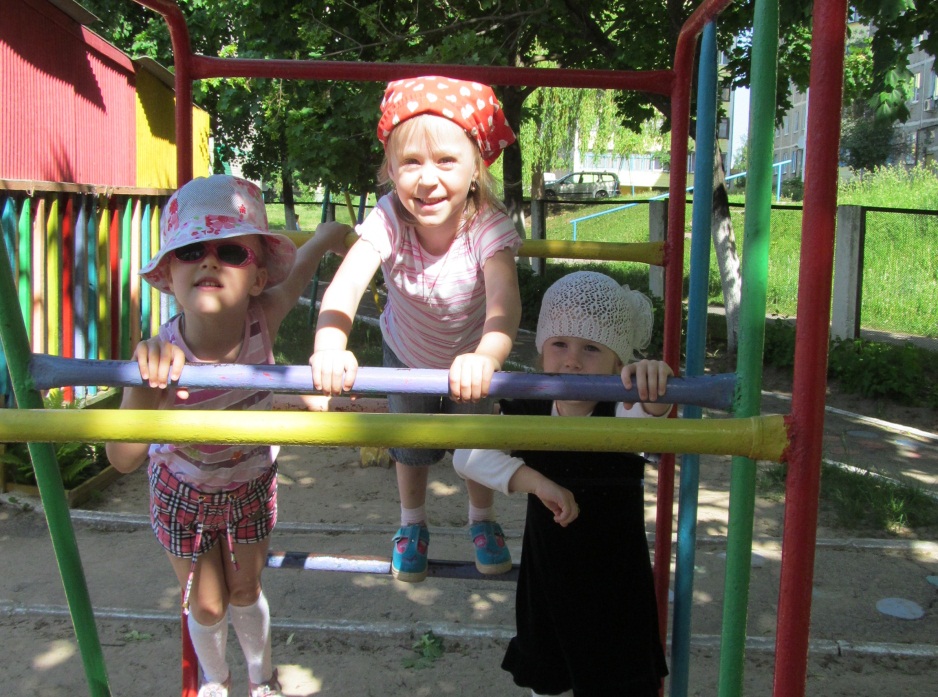 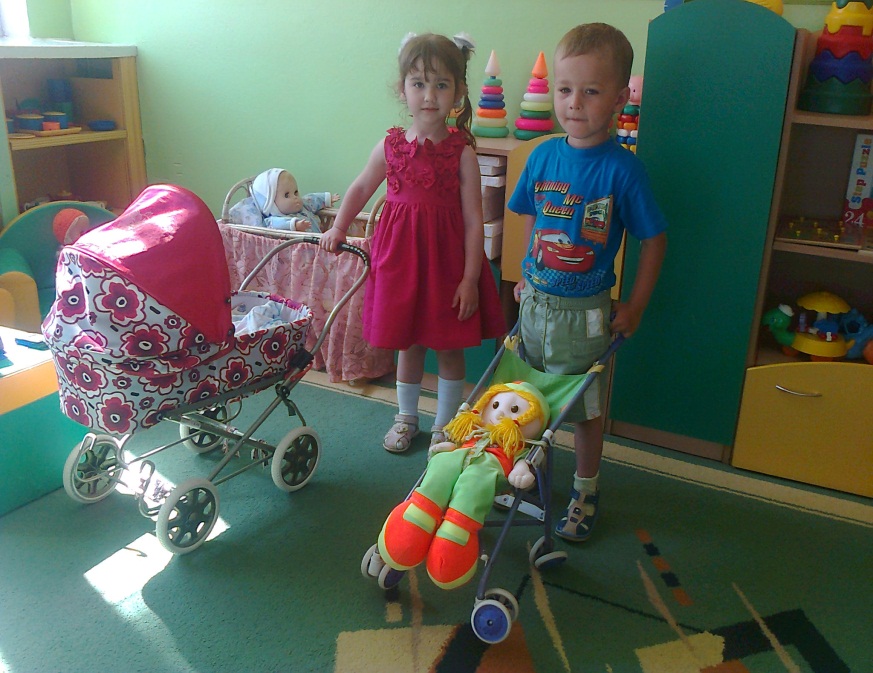 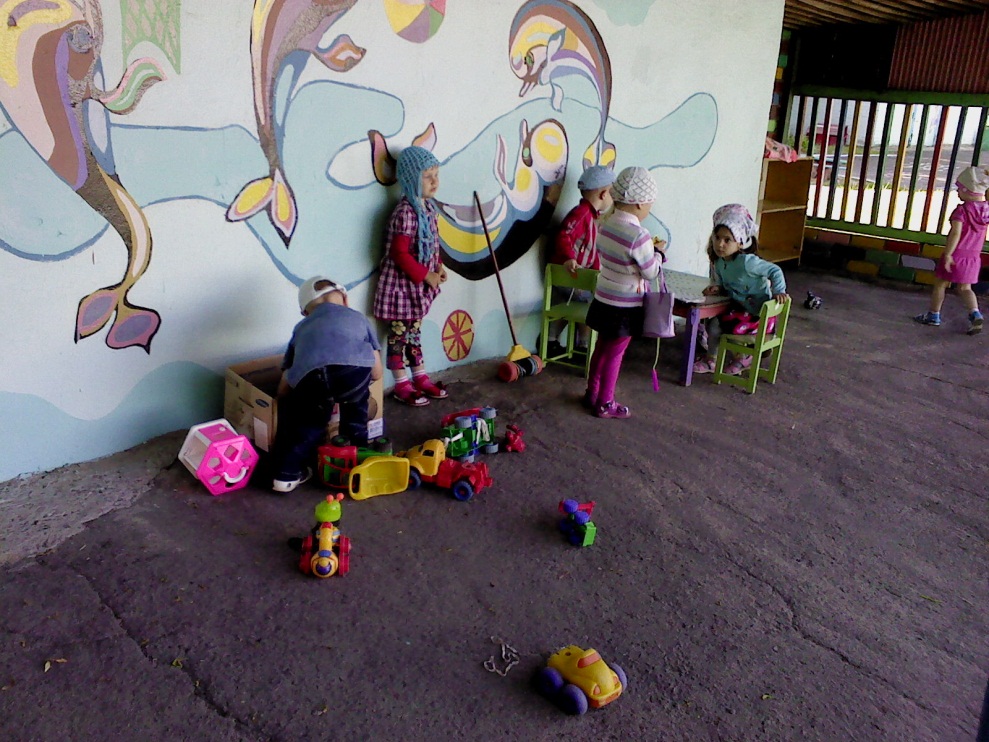 Здесь царит мир детских фантазий.
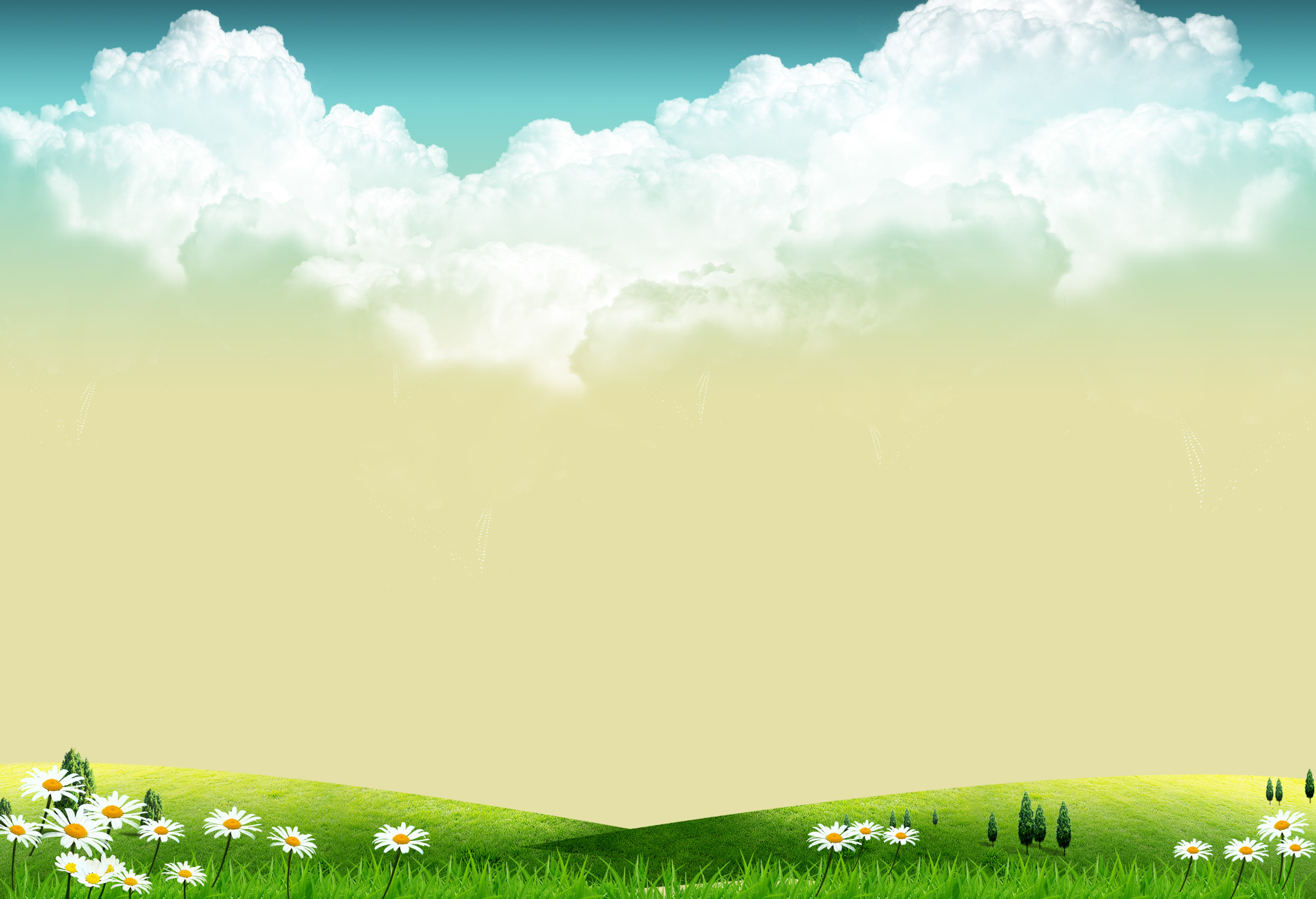 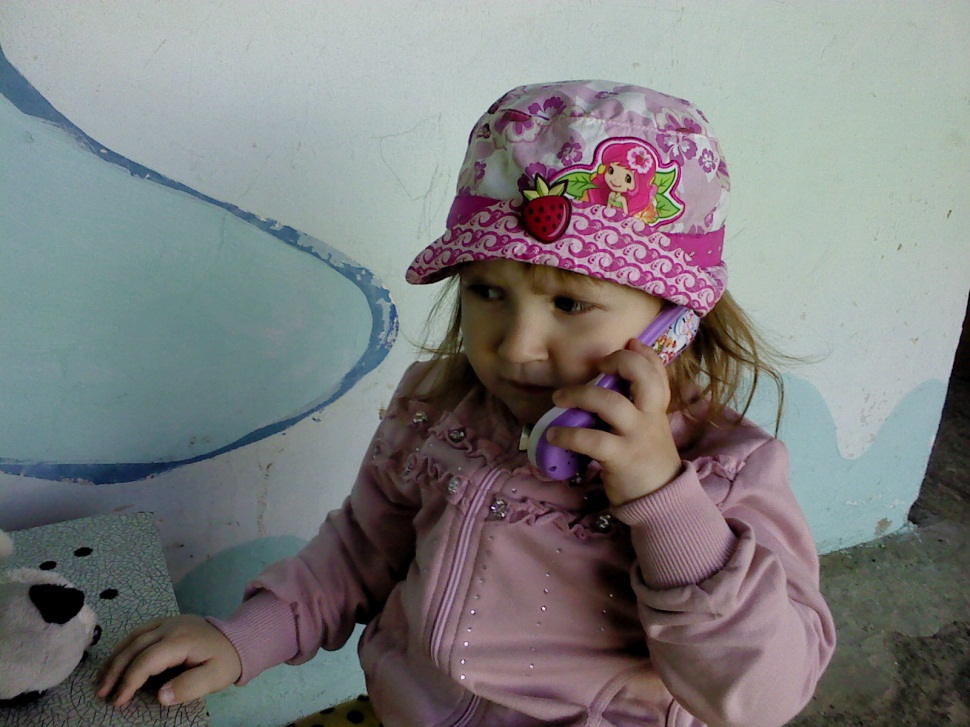 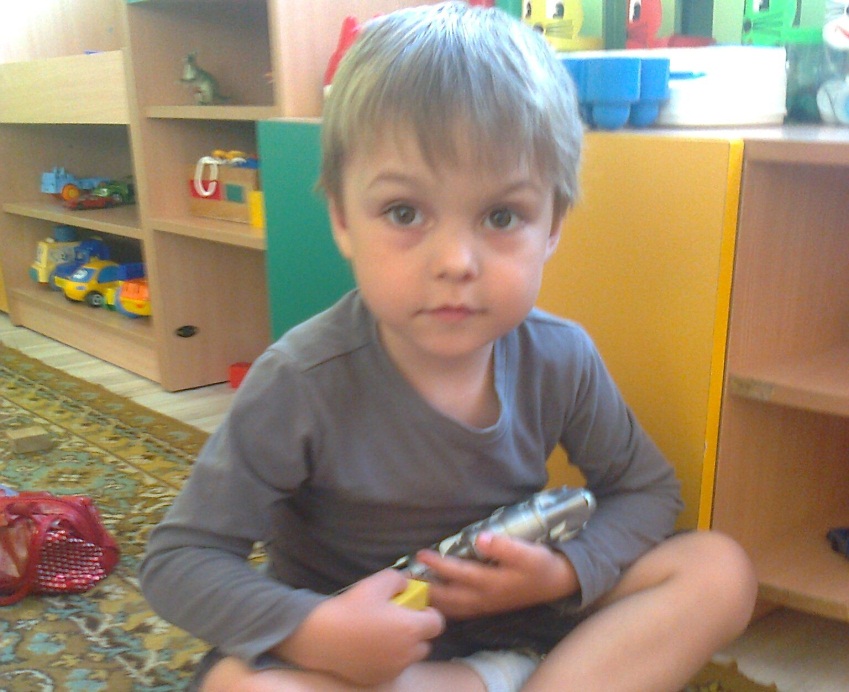 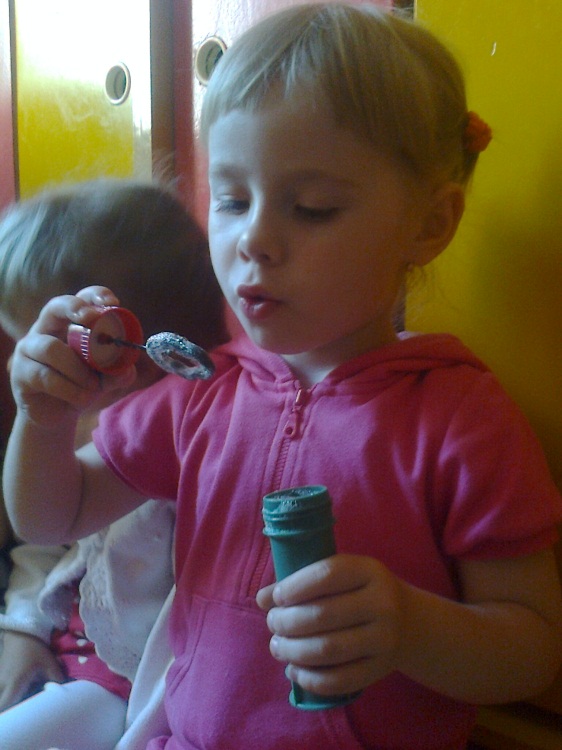 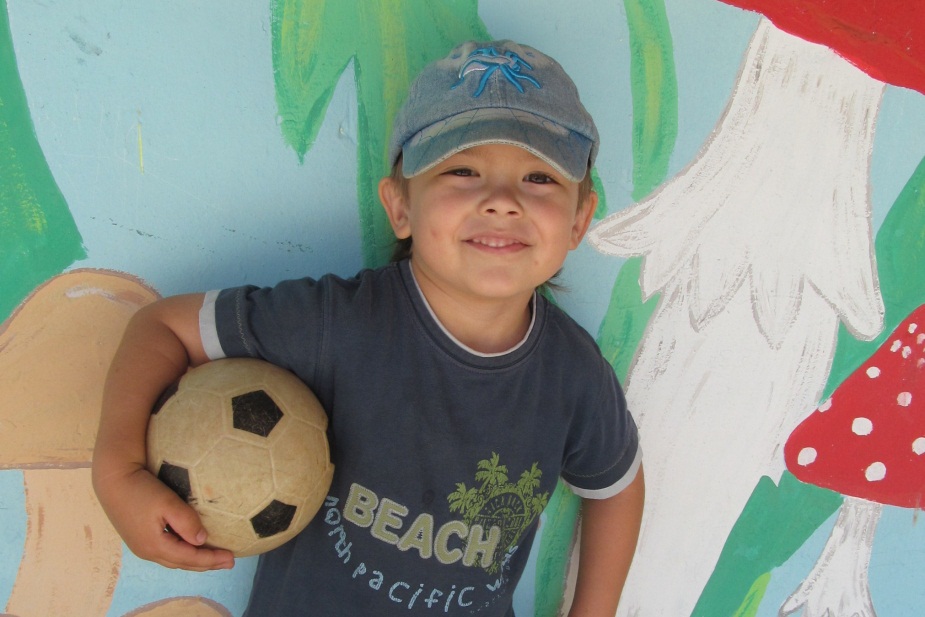 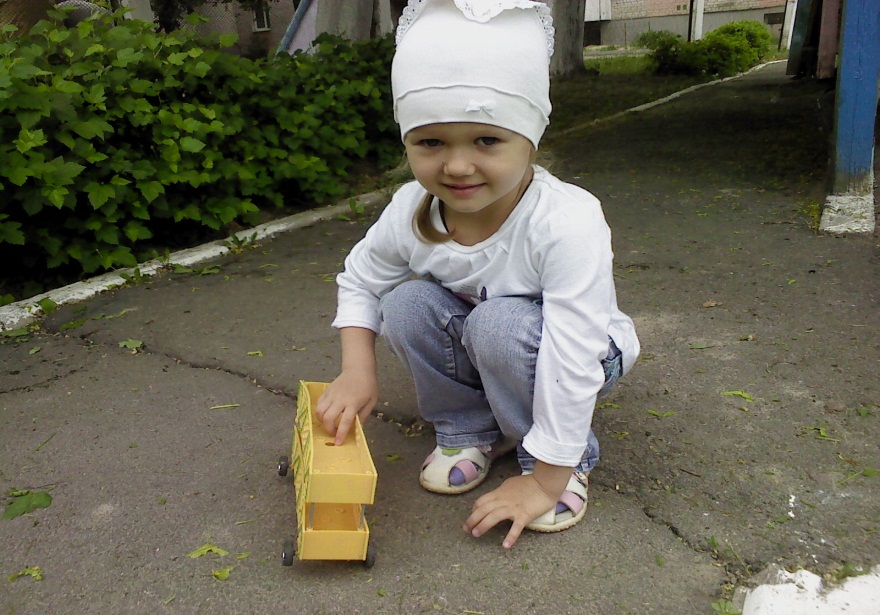 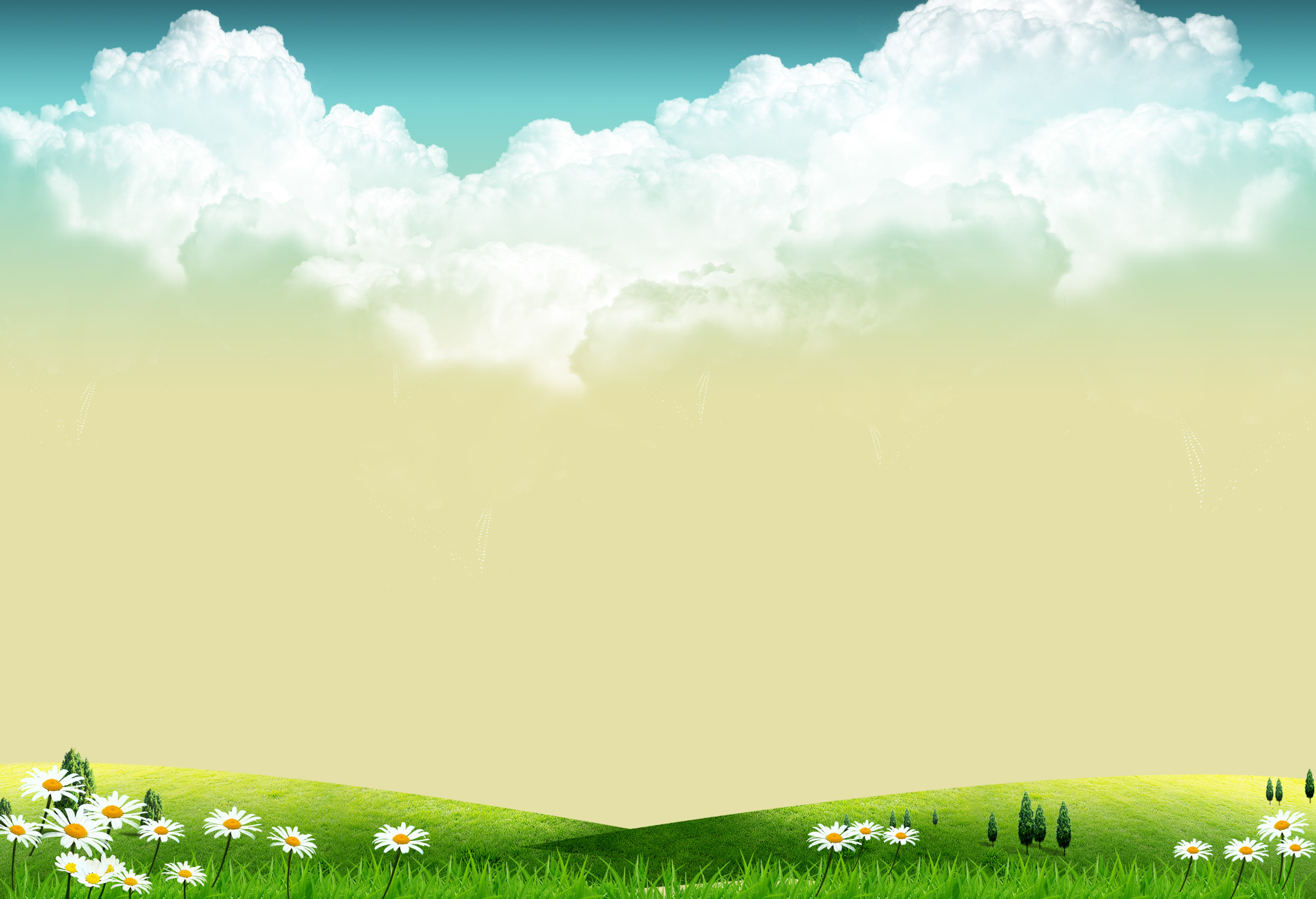 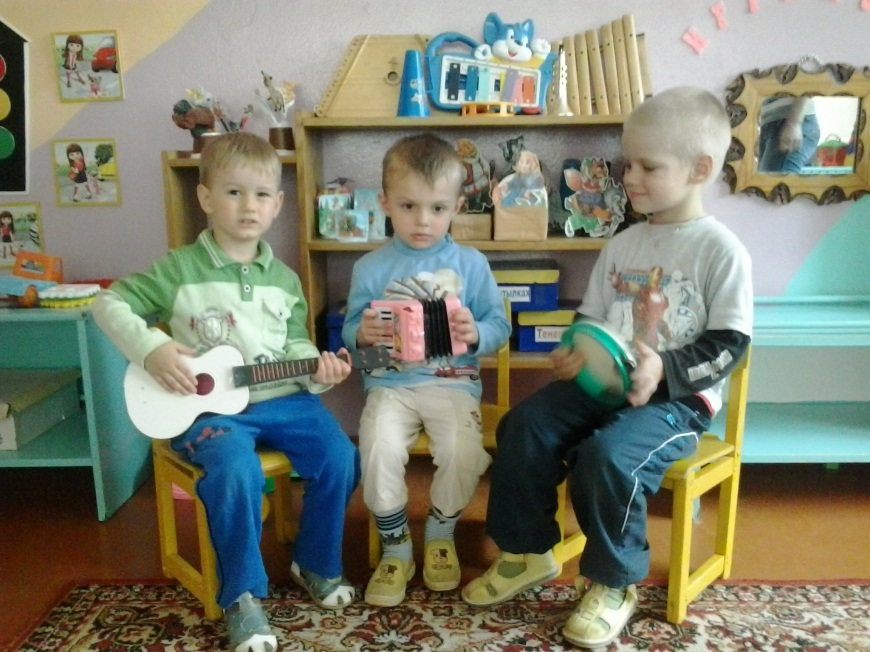 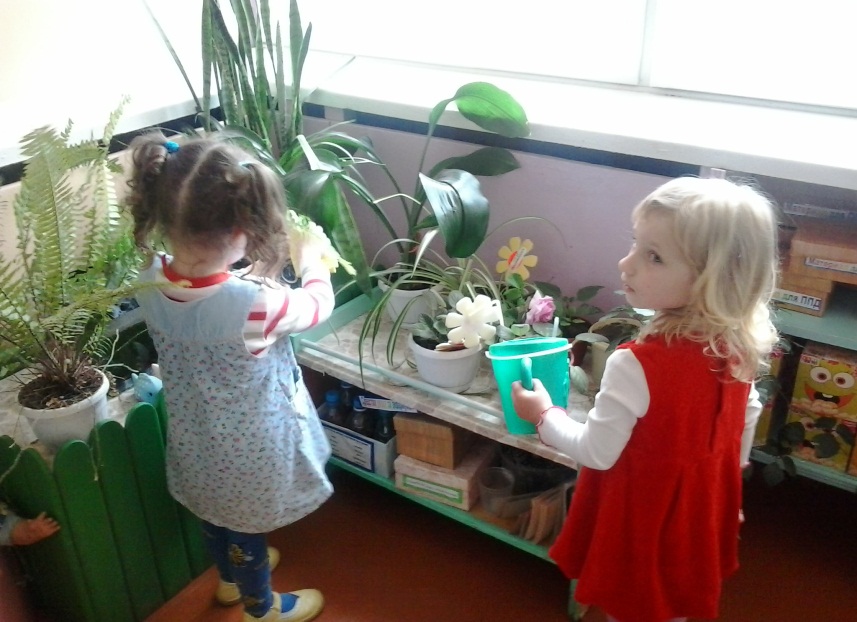 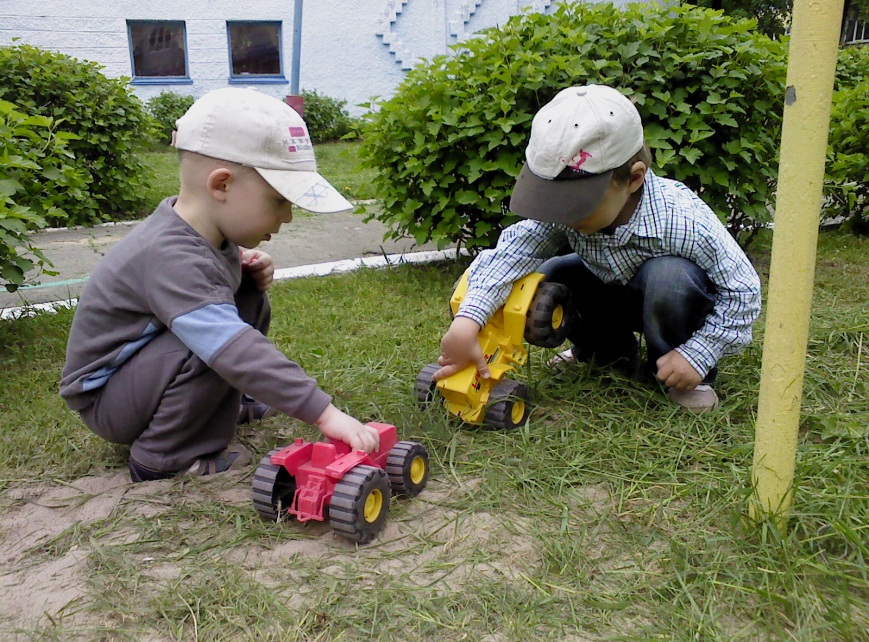 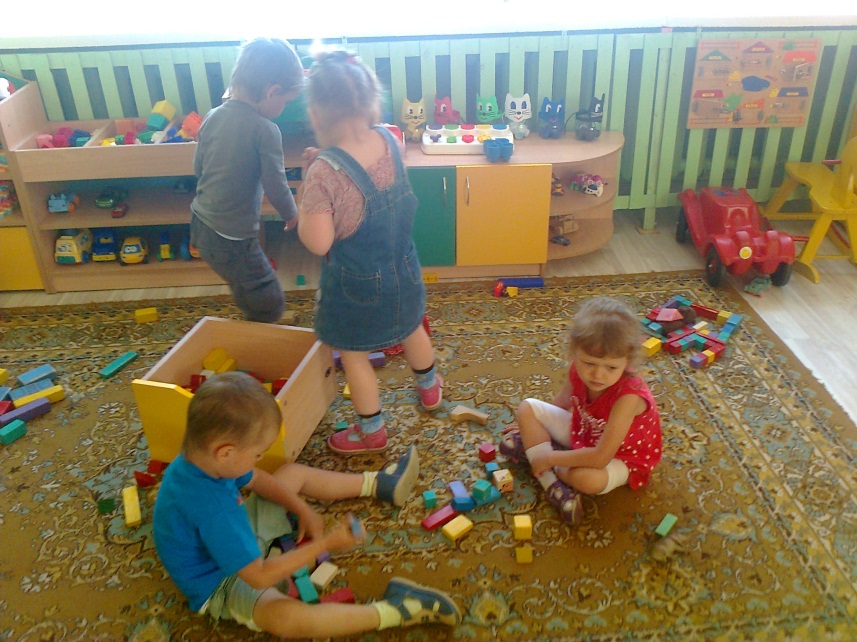 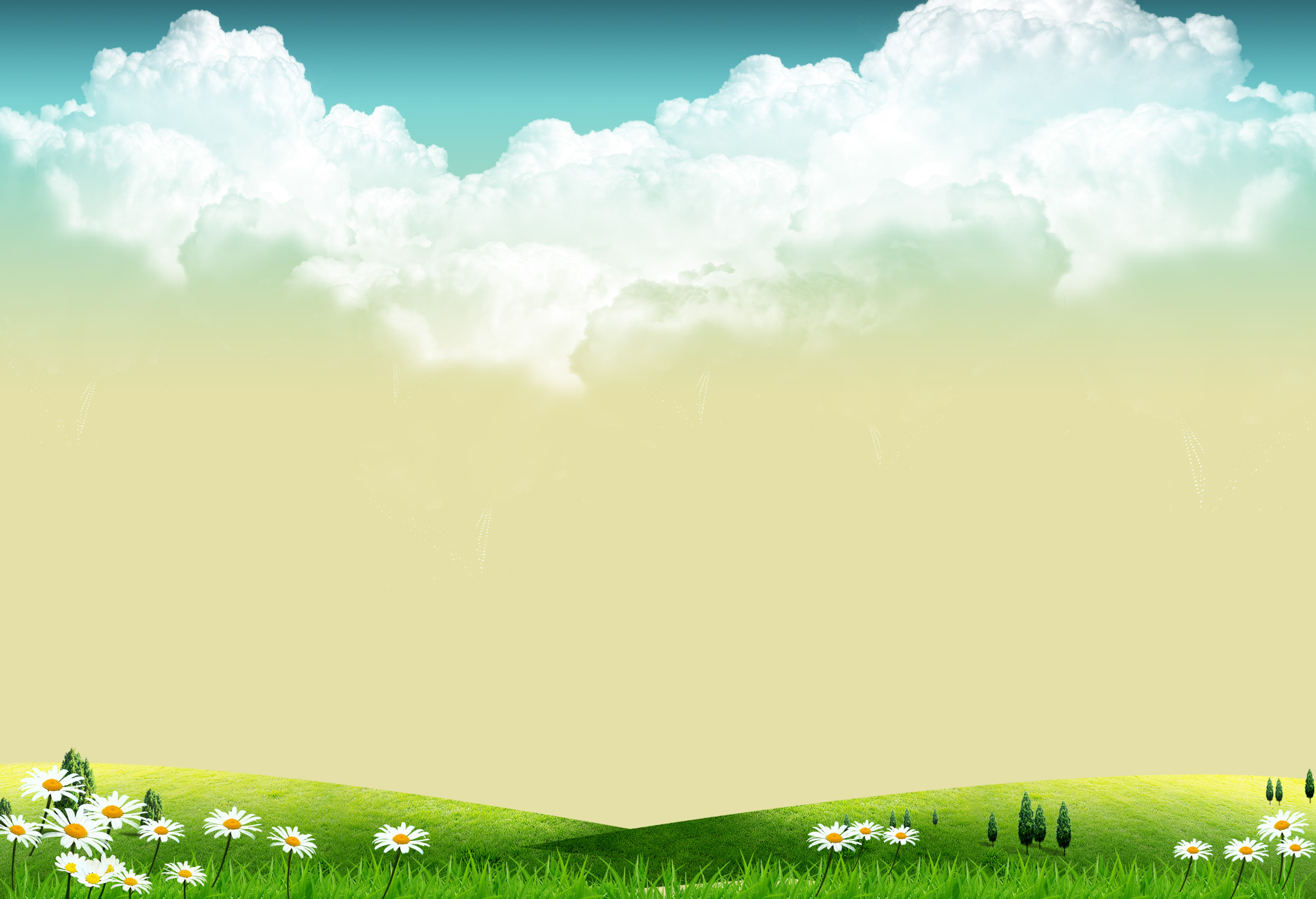 Мы спросили у ребят:
   «Что такое детский сад?»
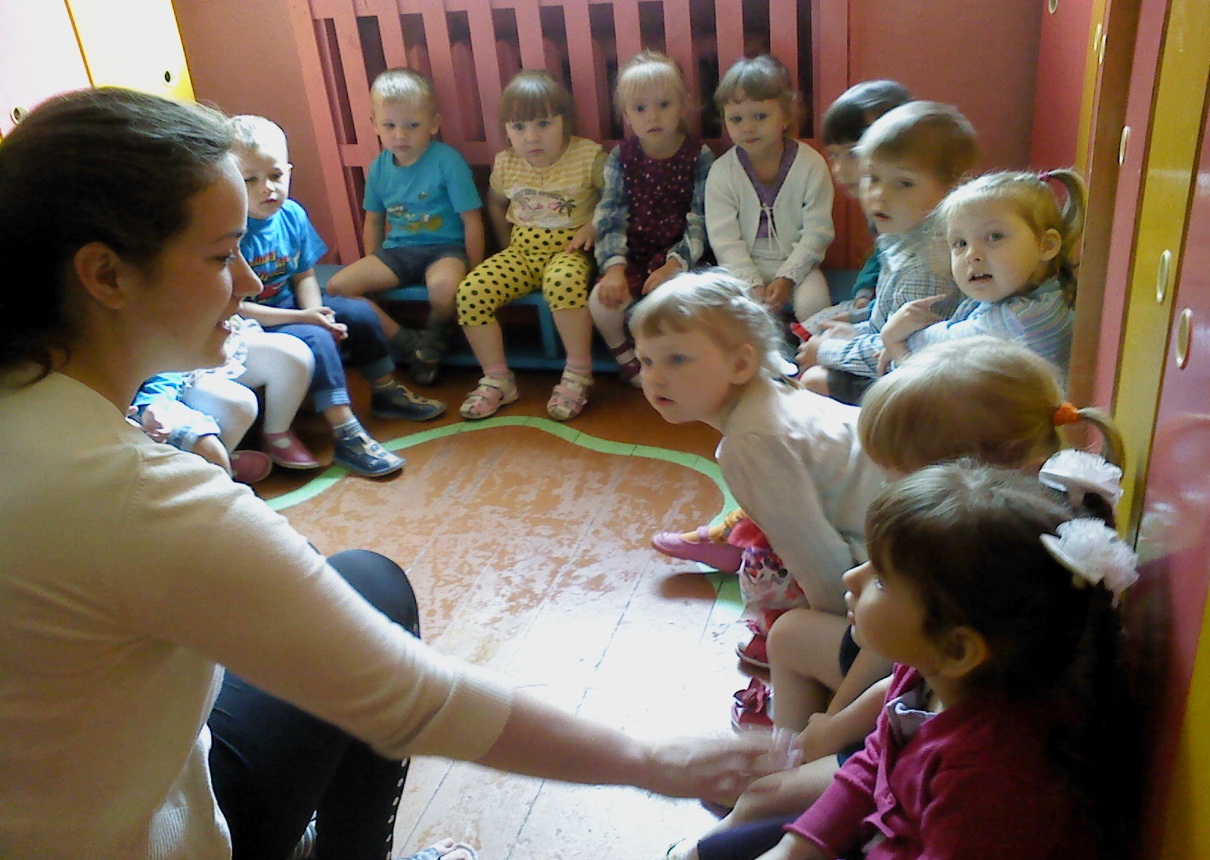 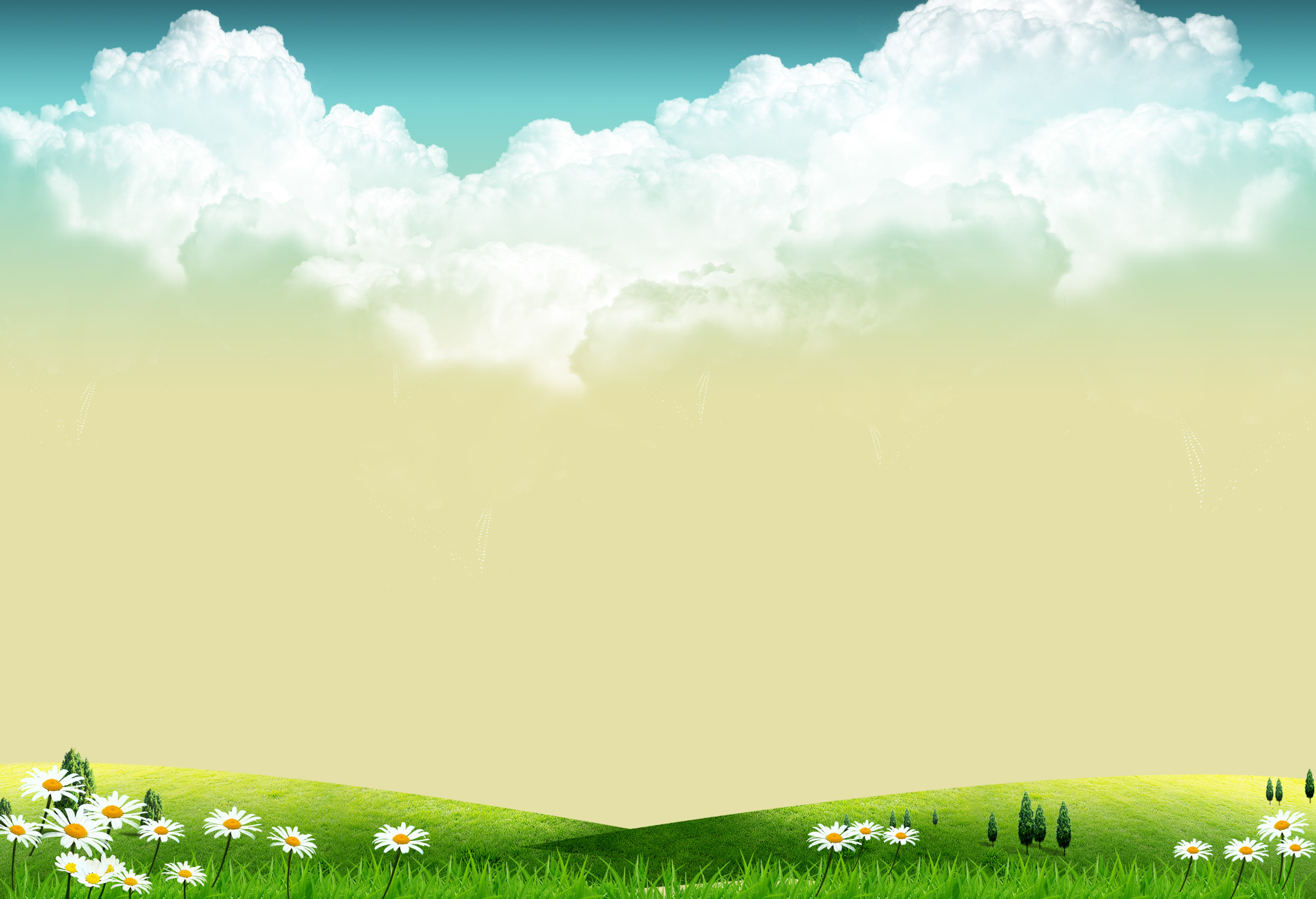 «Там растут на грядках дети: 
Тани, Даши, Вовы, Пети?»
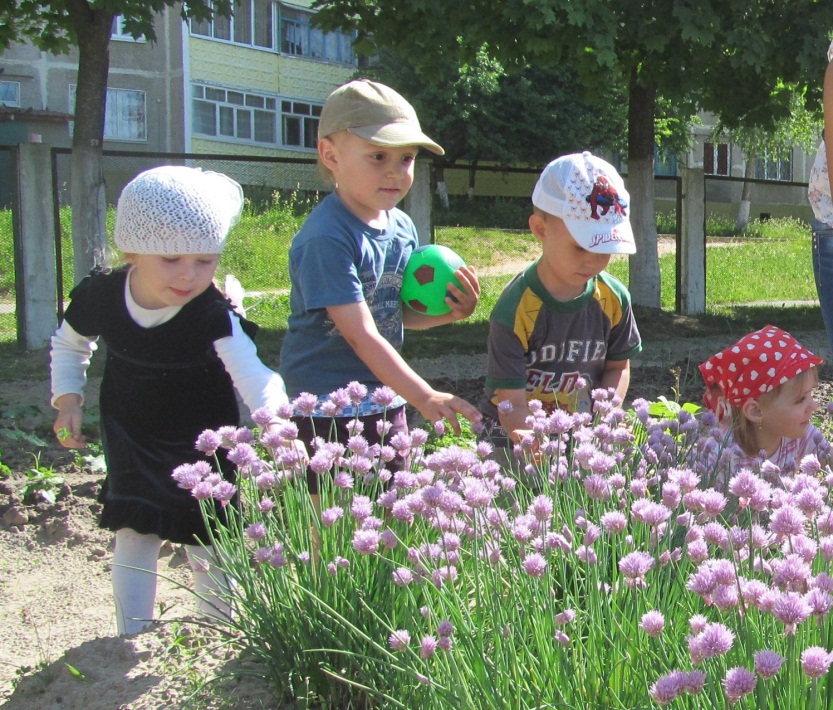 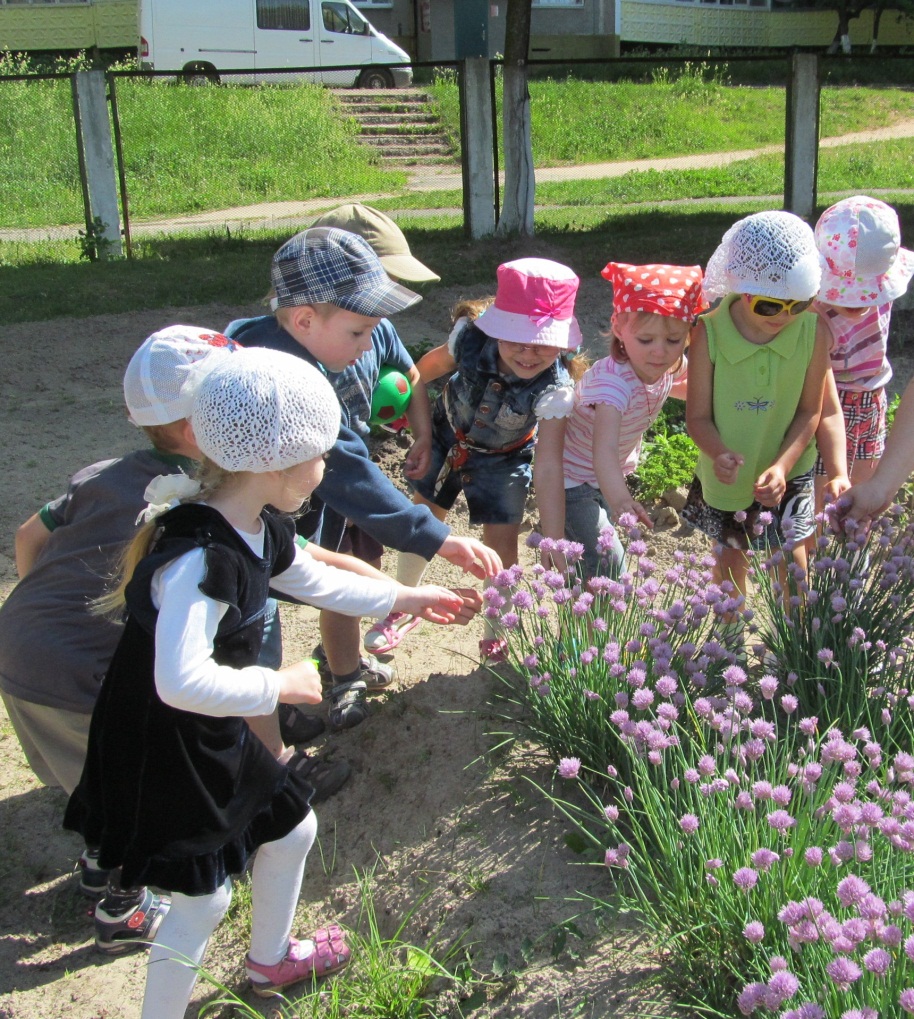 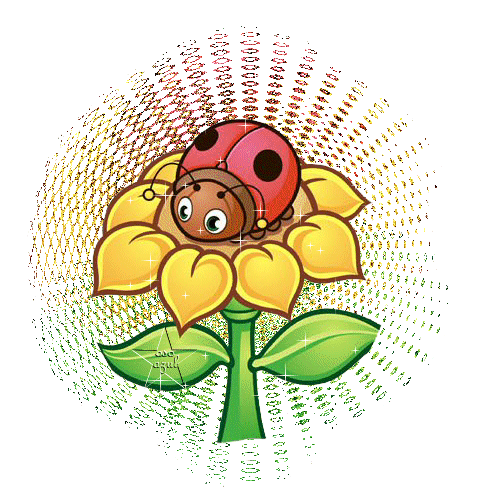 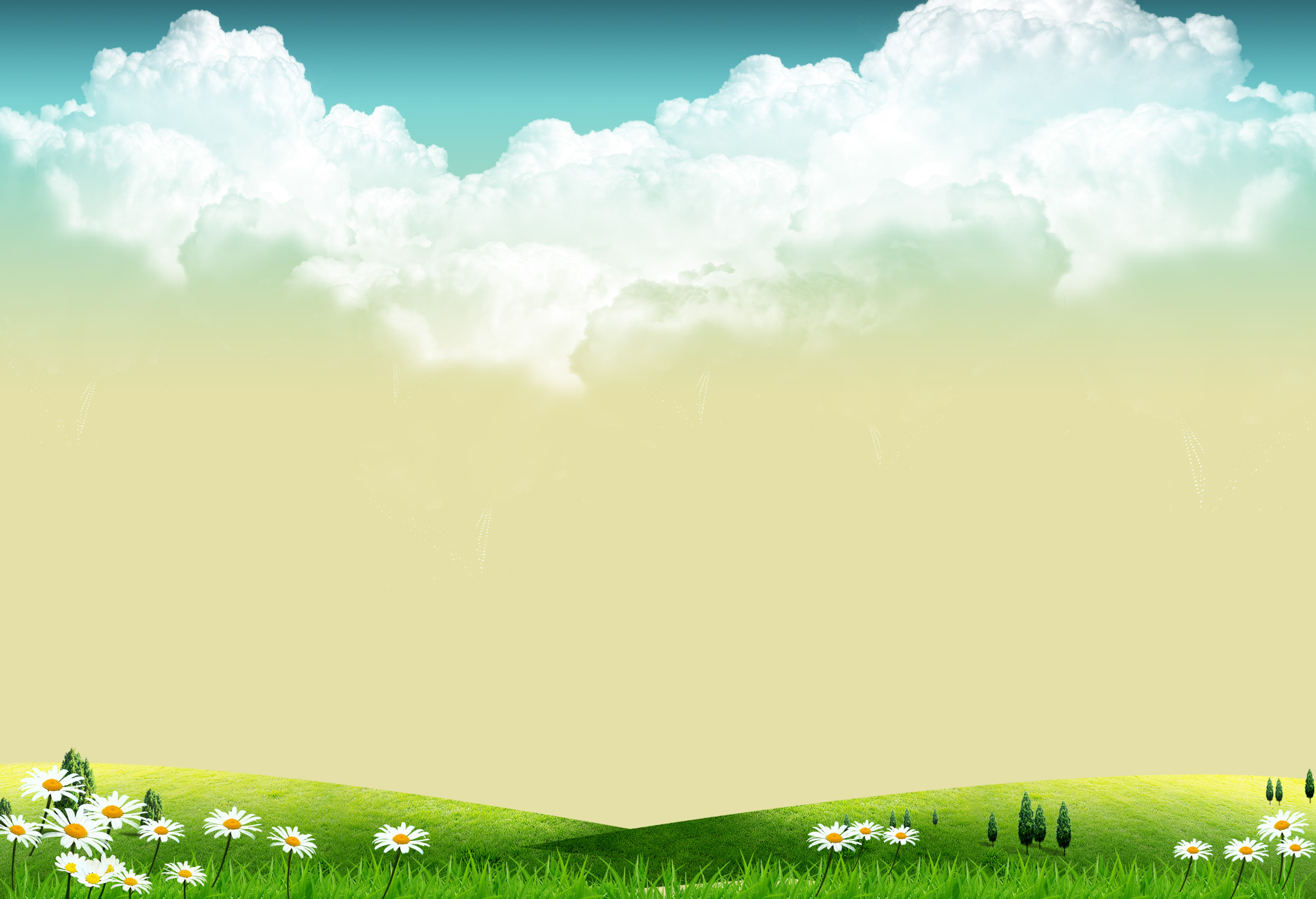 «Поливать водой их нужно 
Из веселой лейки дружно?»
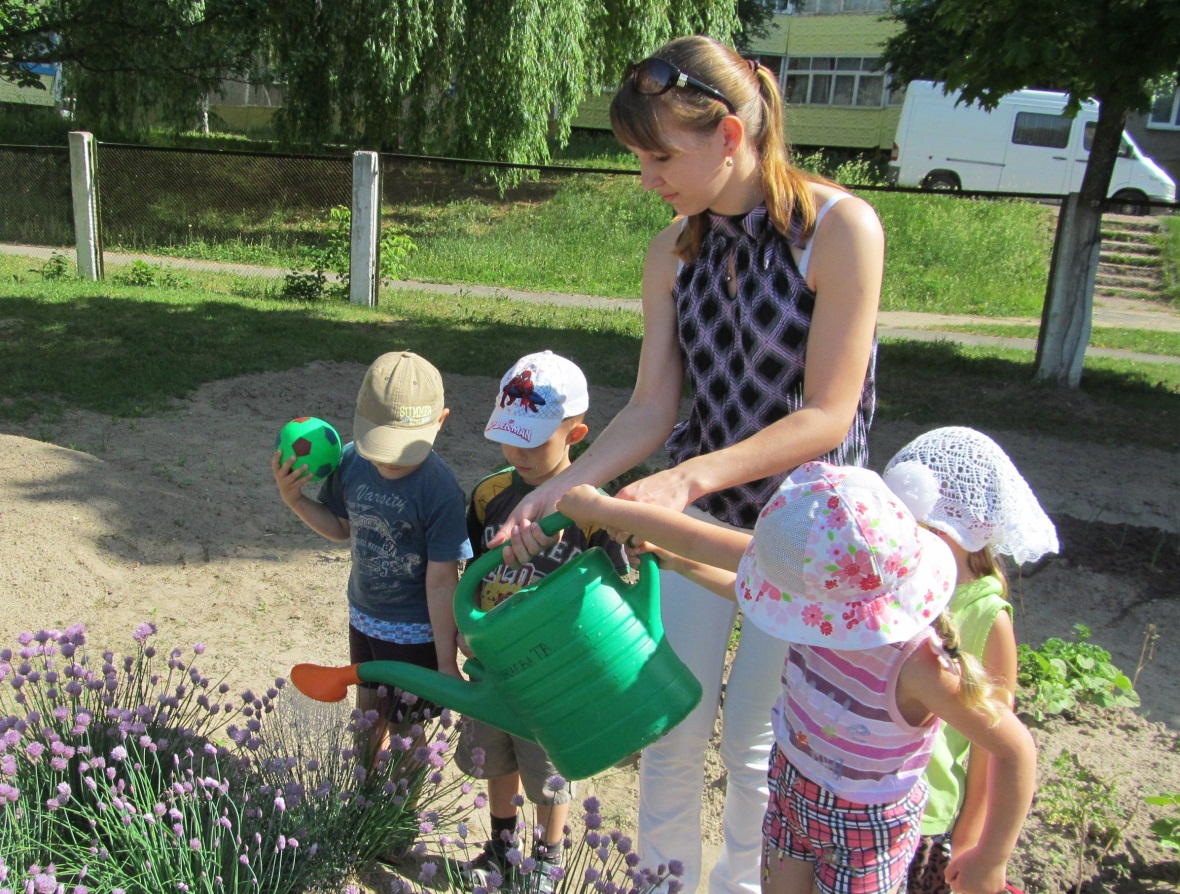 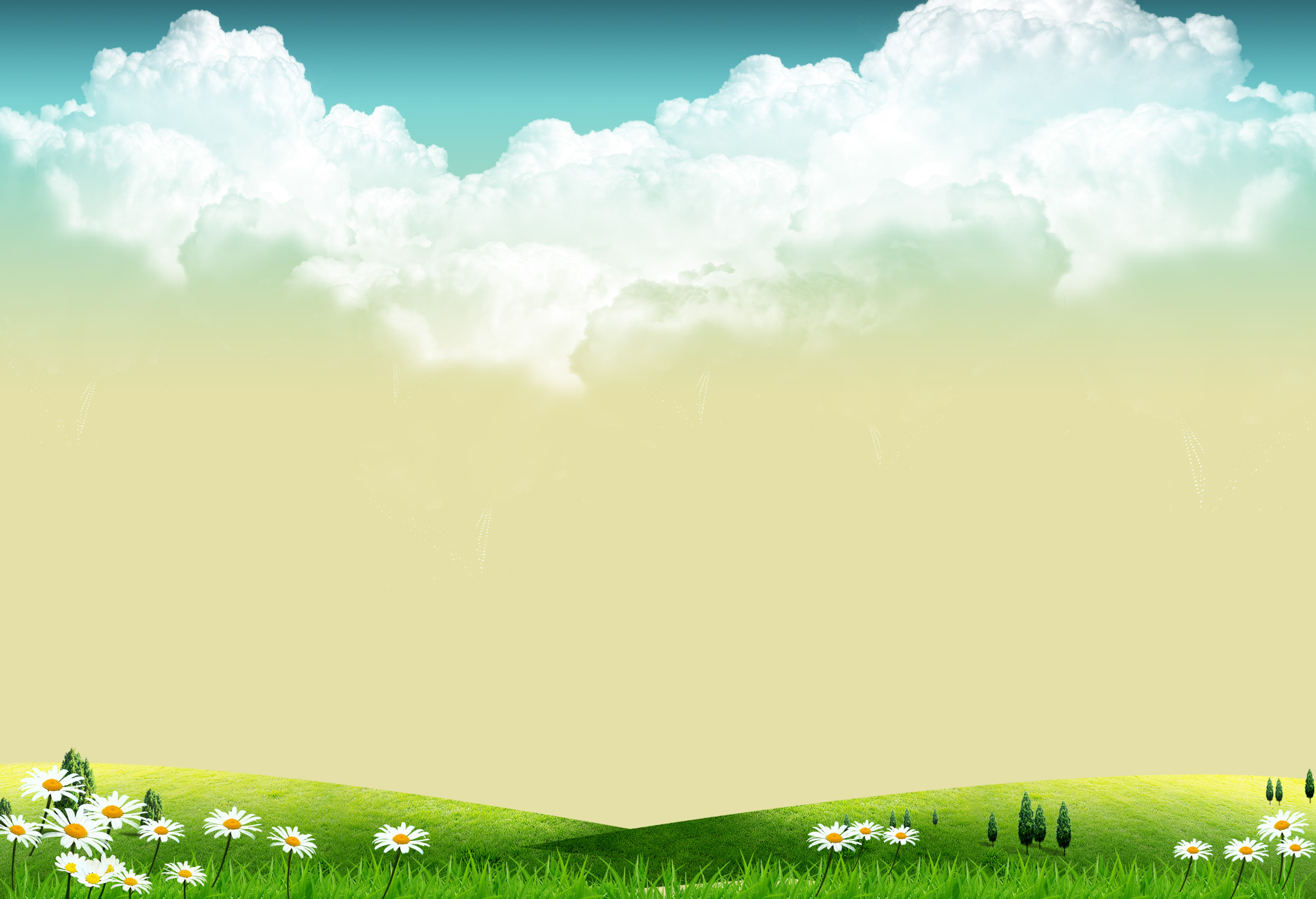 Нет!- ответили ребята 
-Мы растем не для салата. 
Мы растем здесь как цветы 
Приходи к нам в сад и ты.
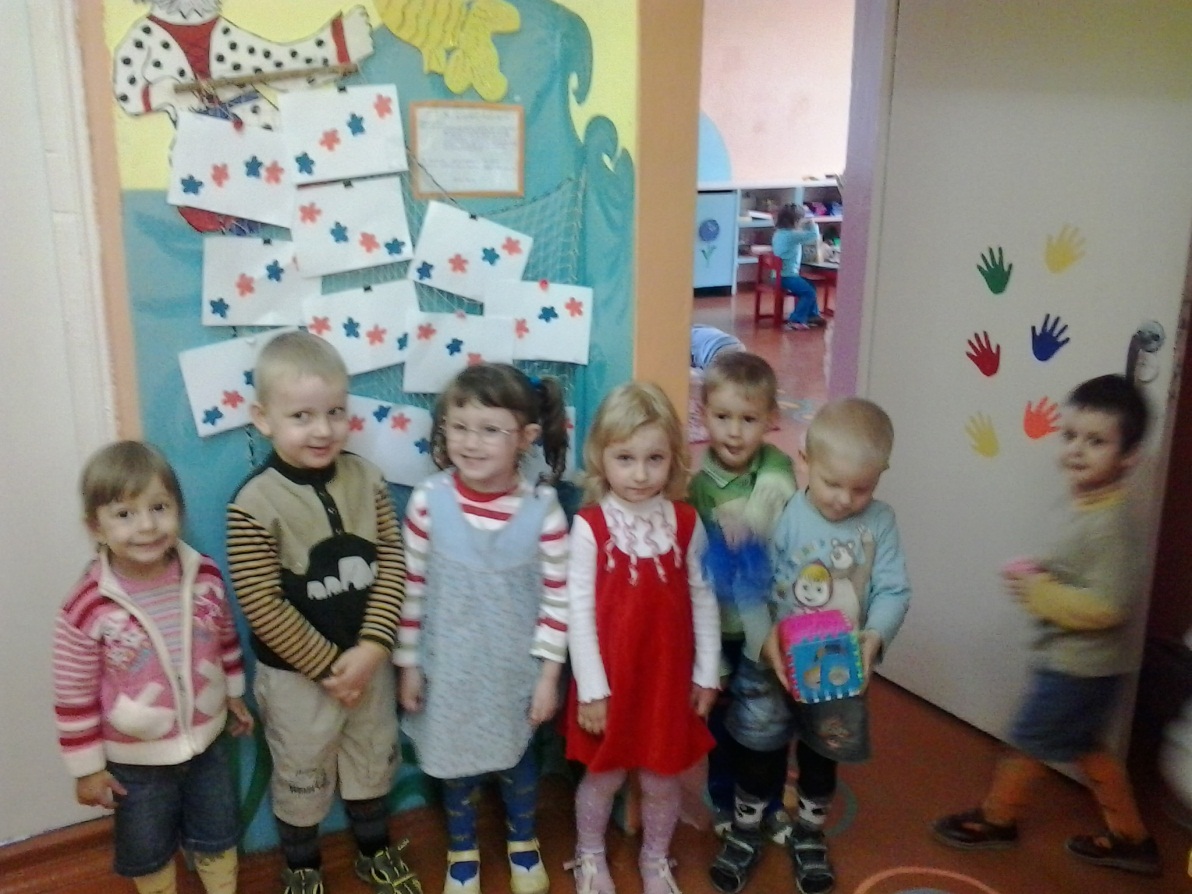 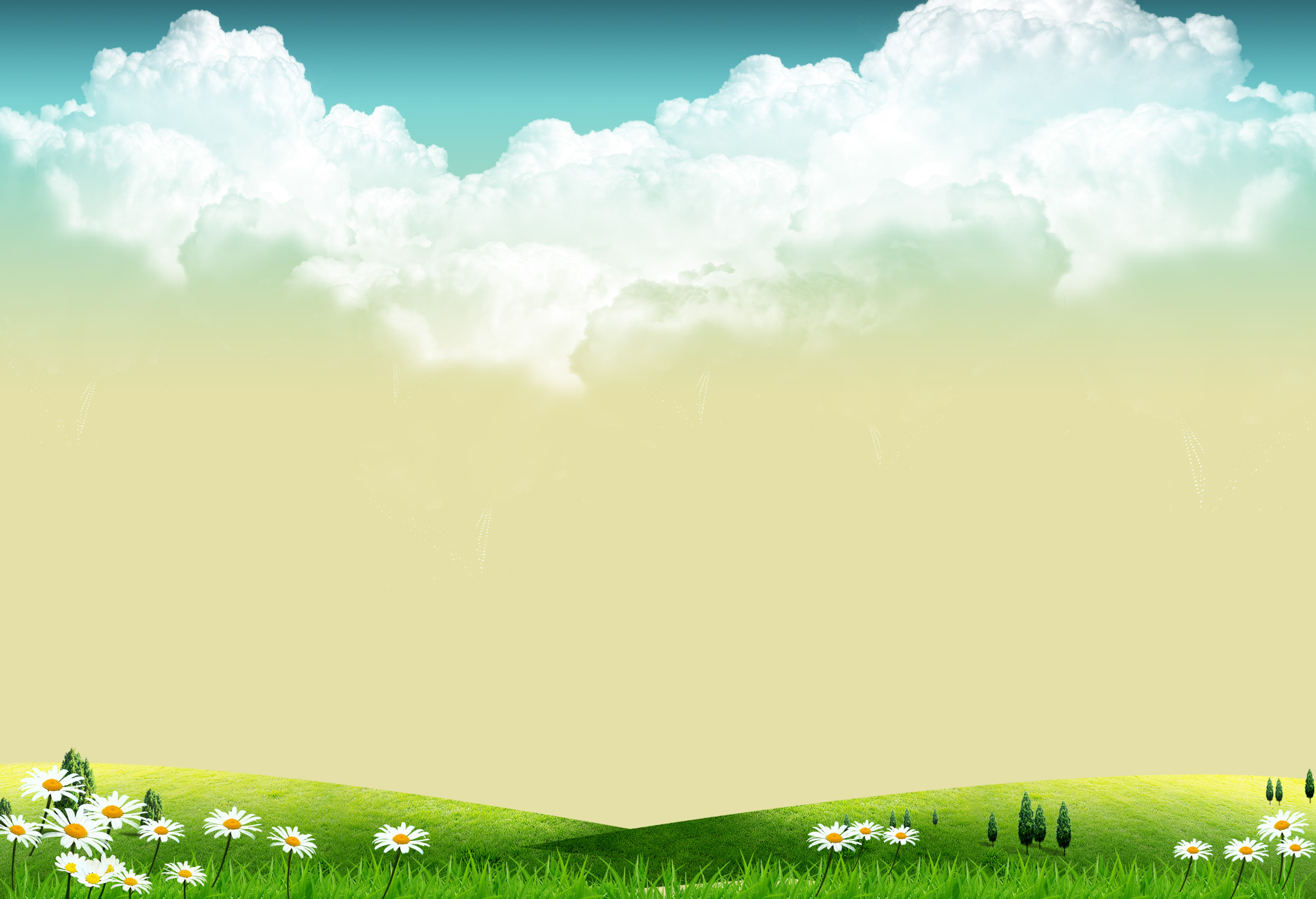 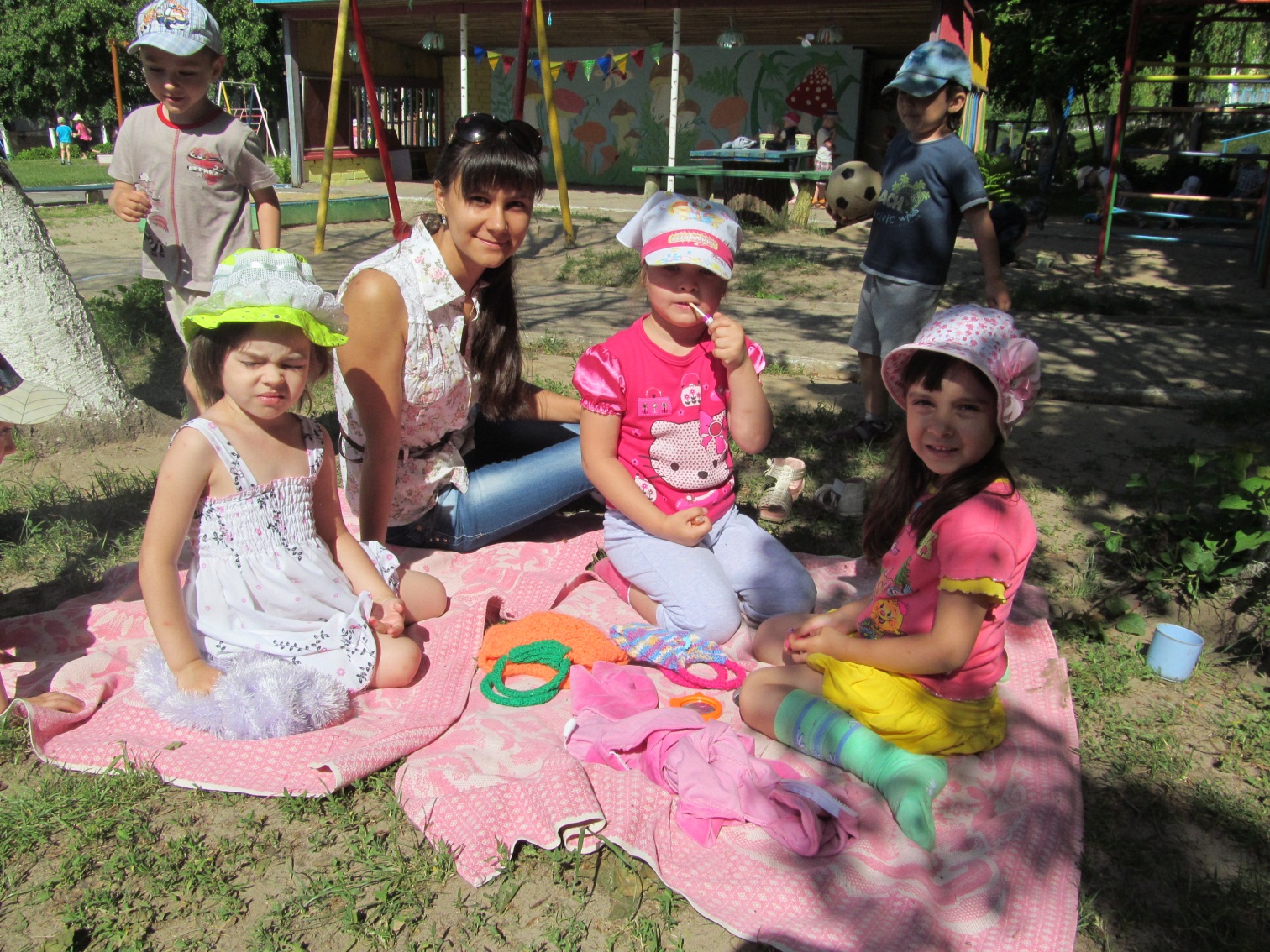 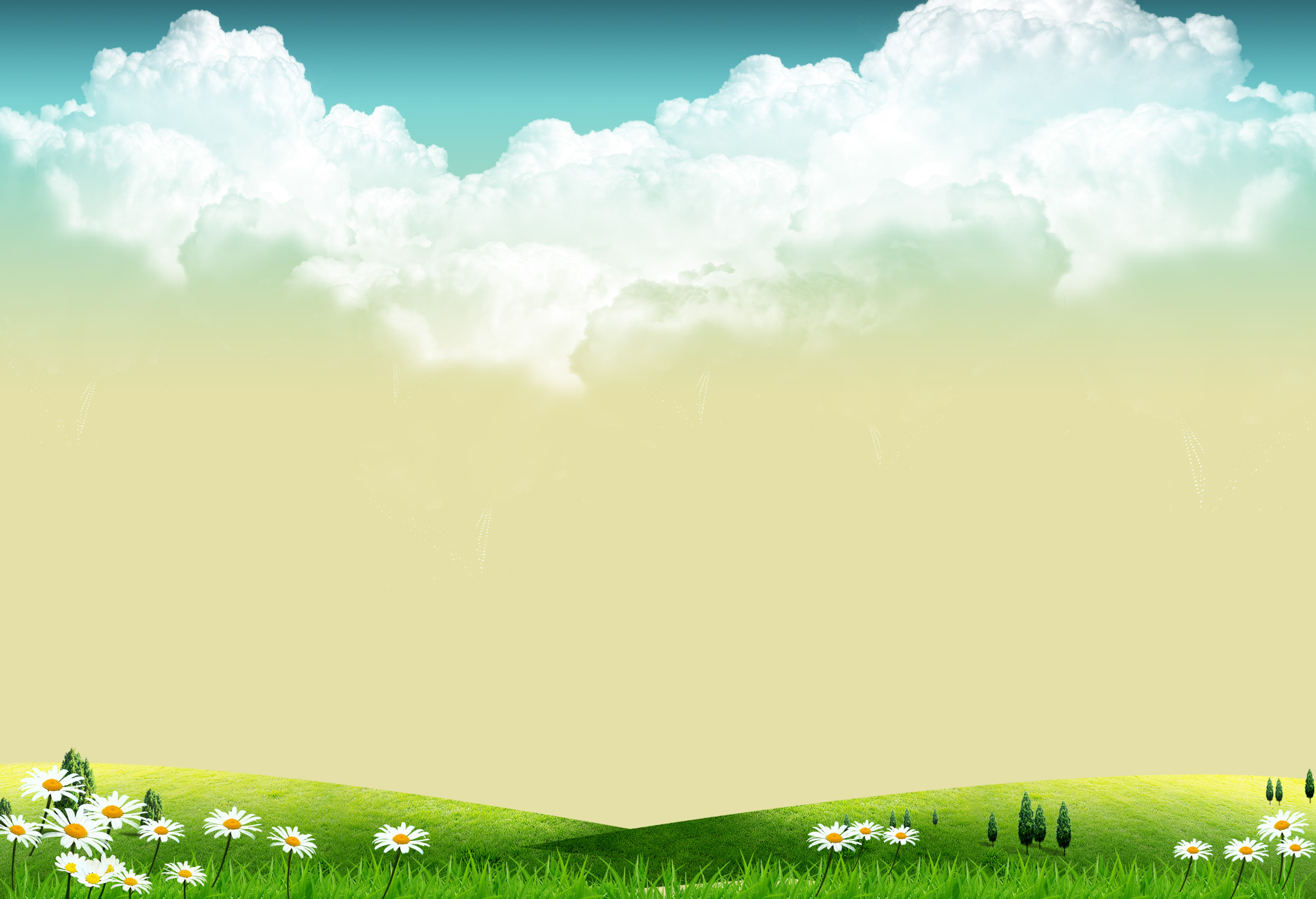 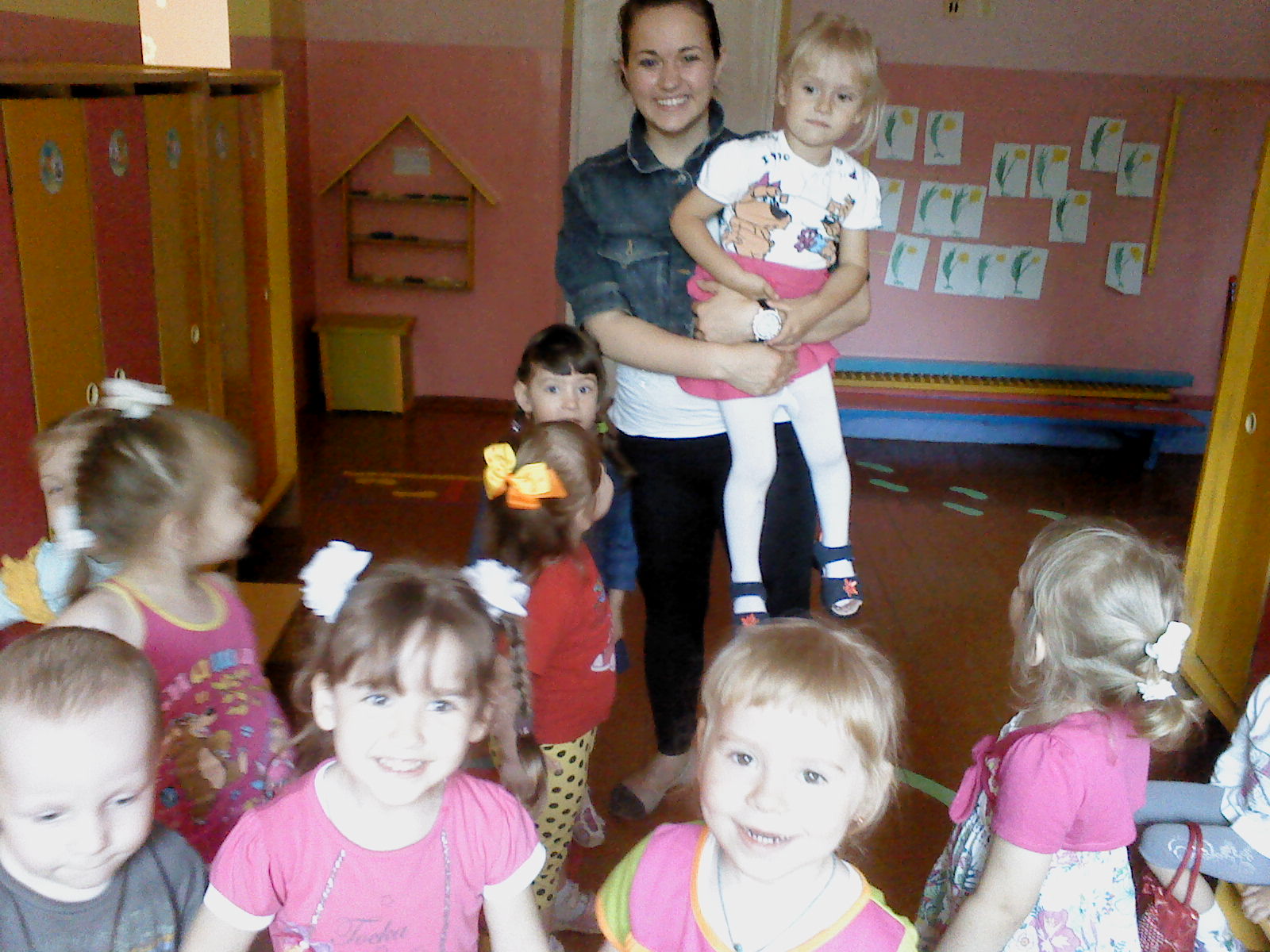 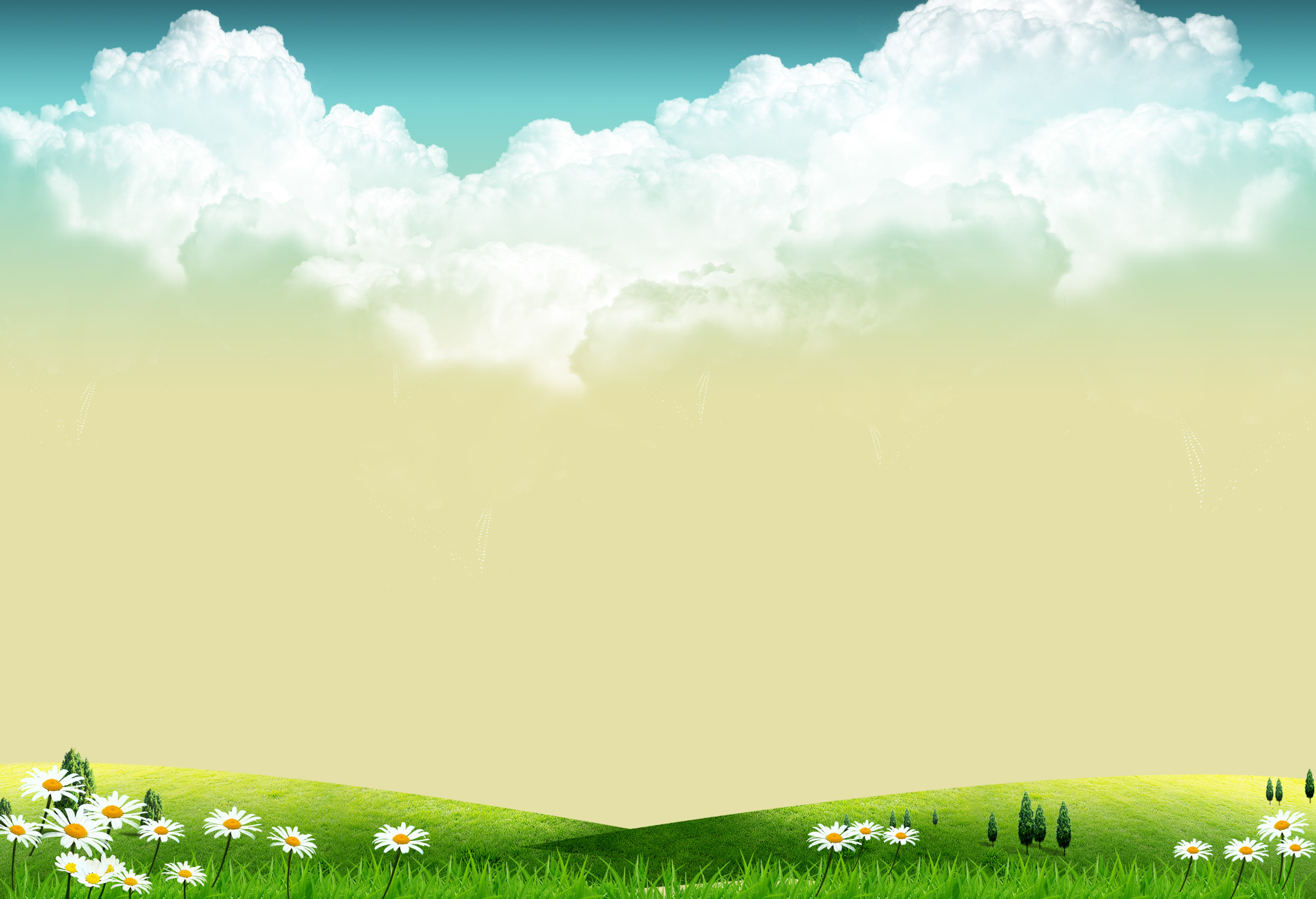 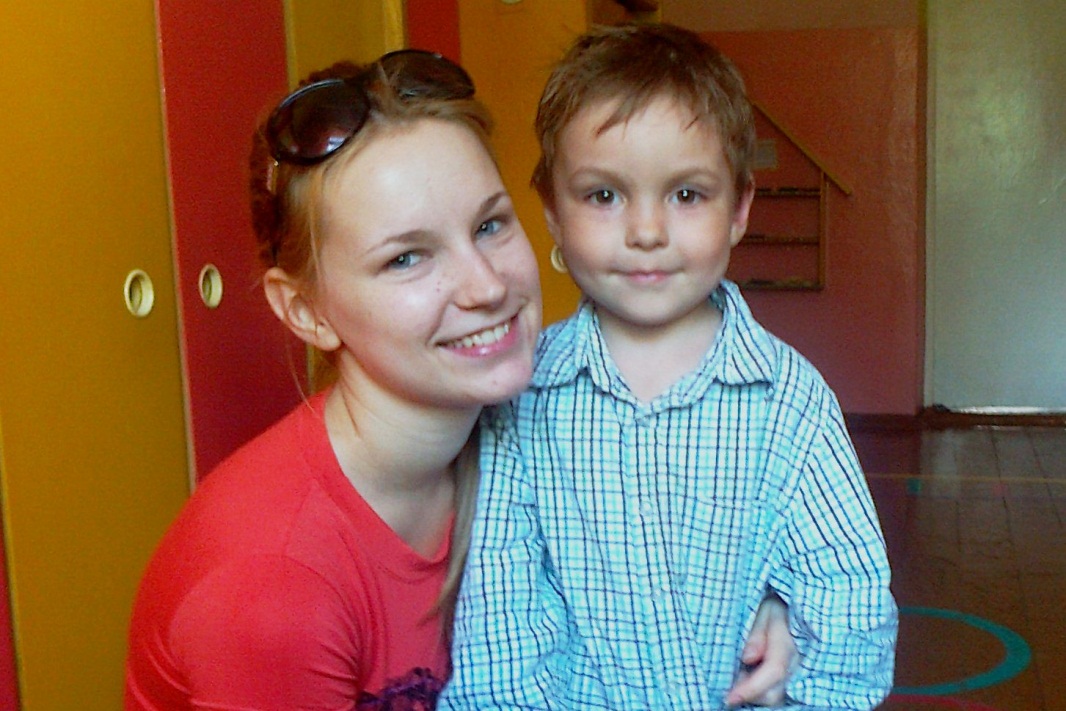 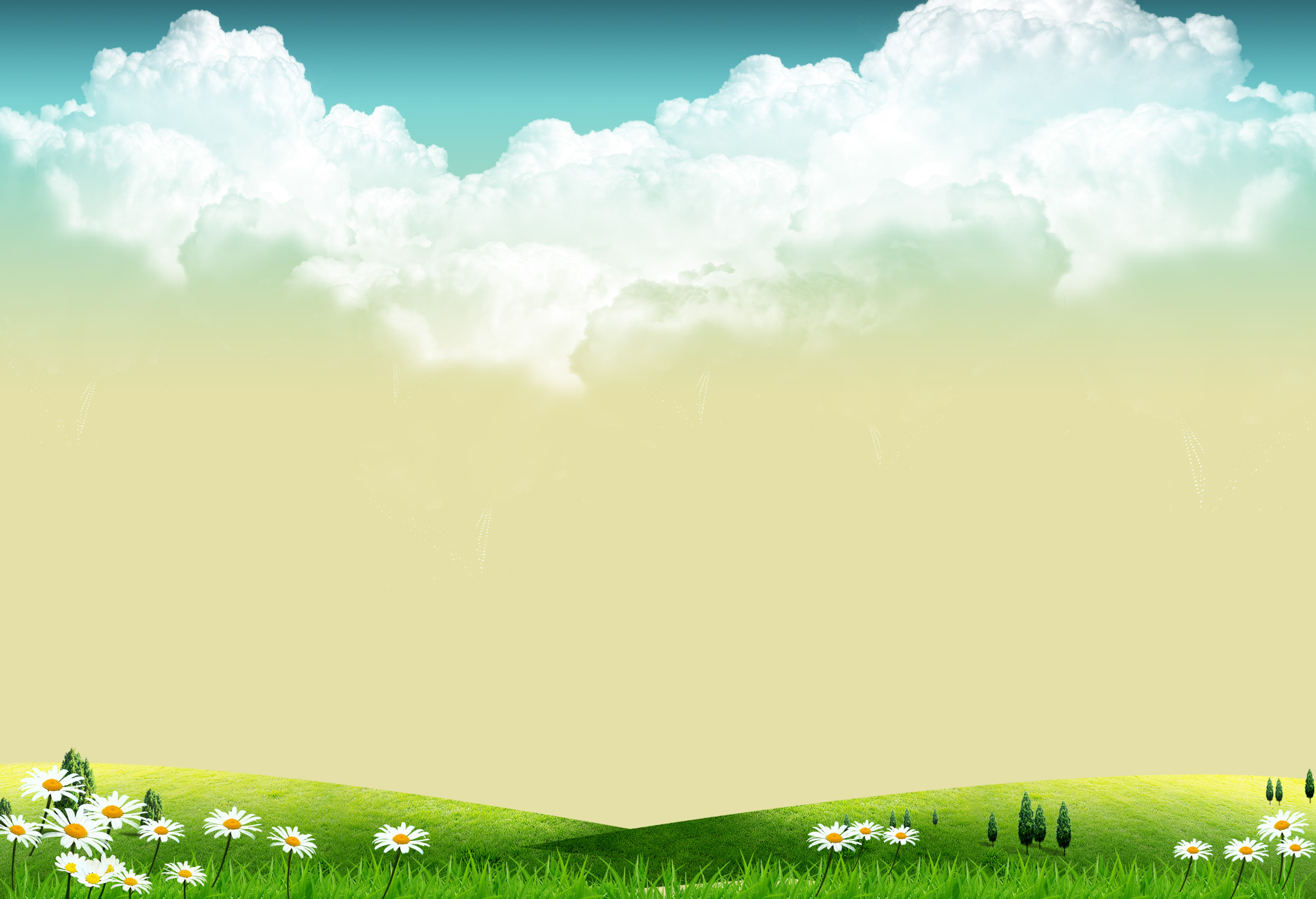 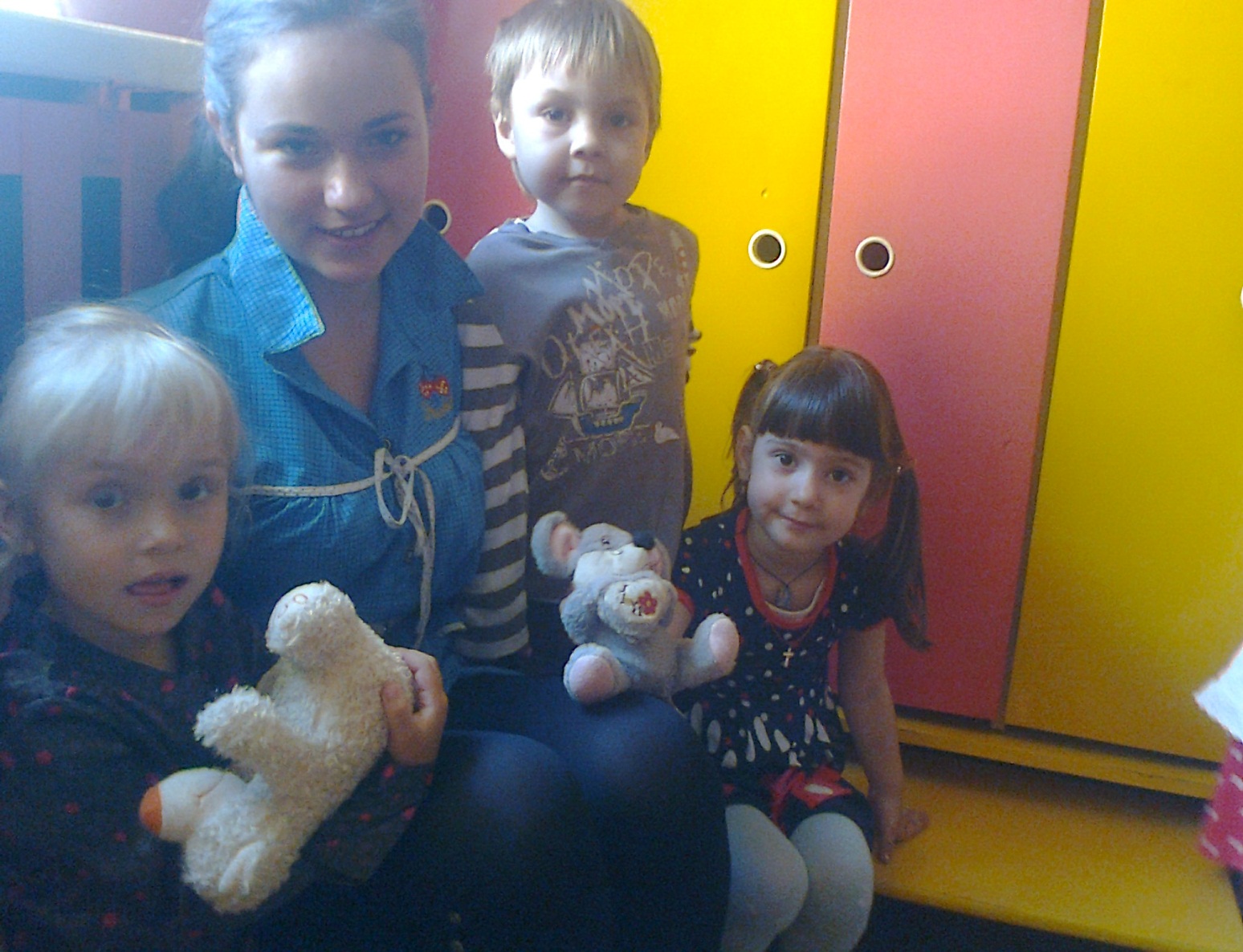 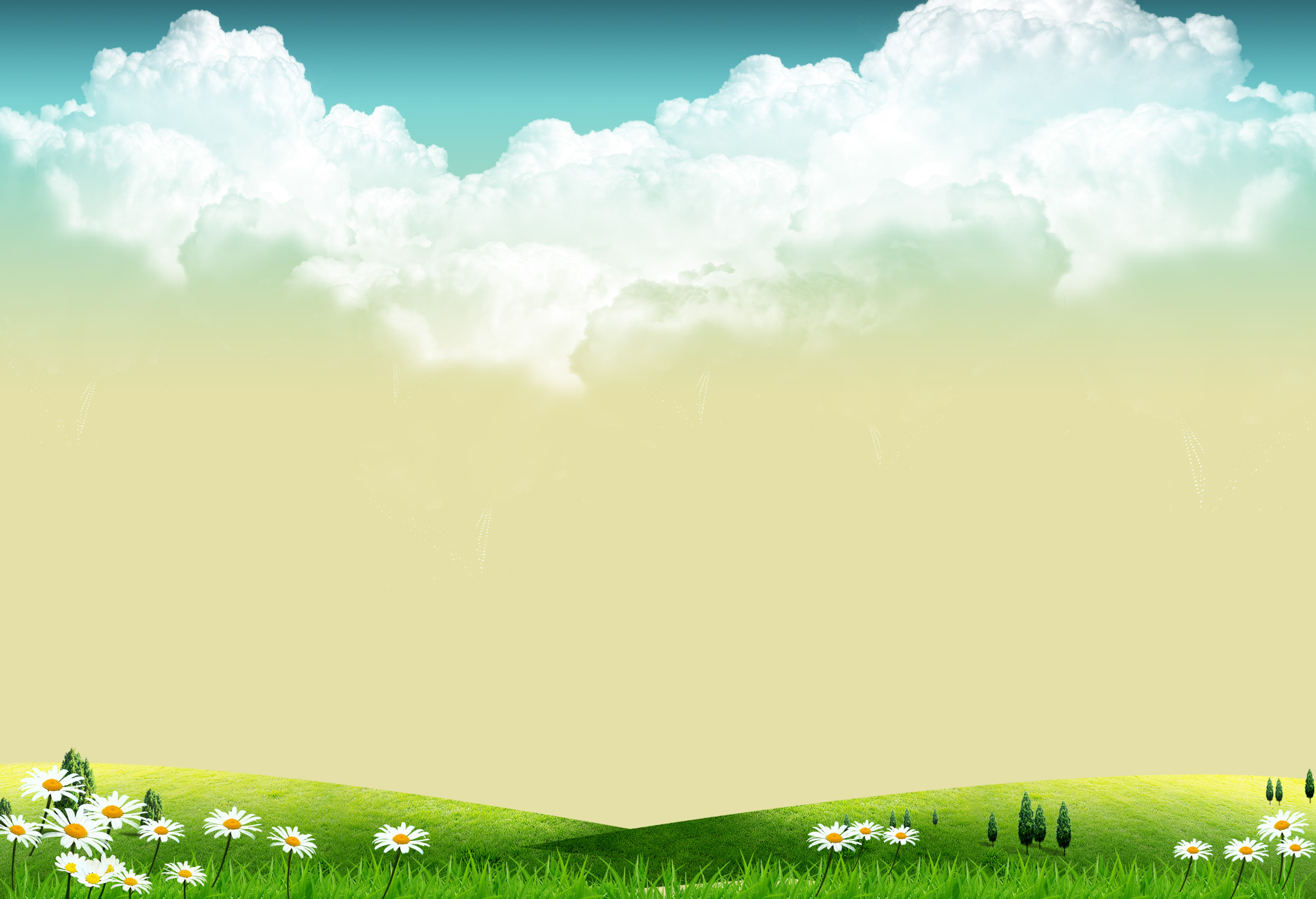 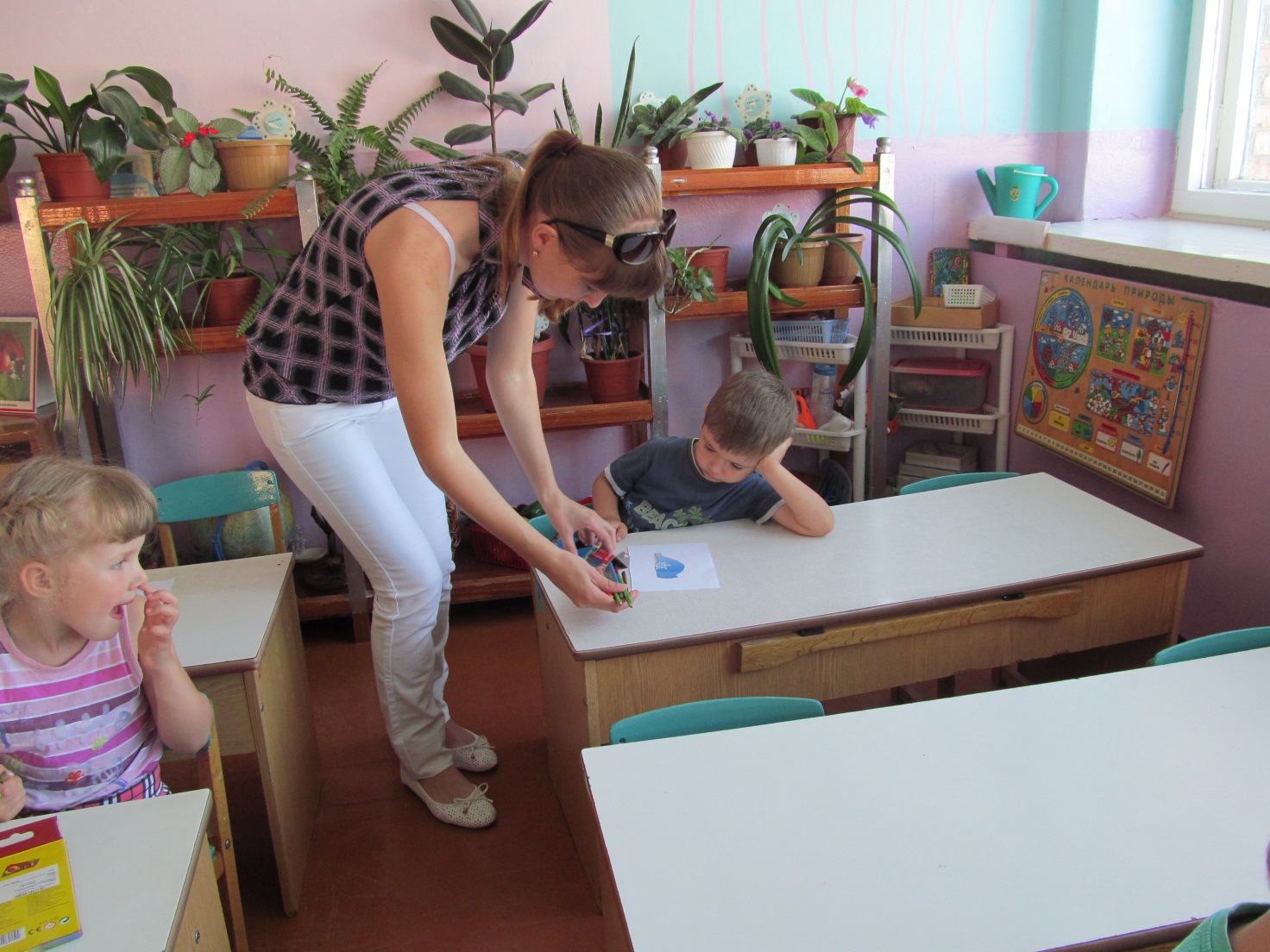 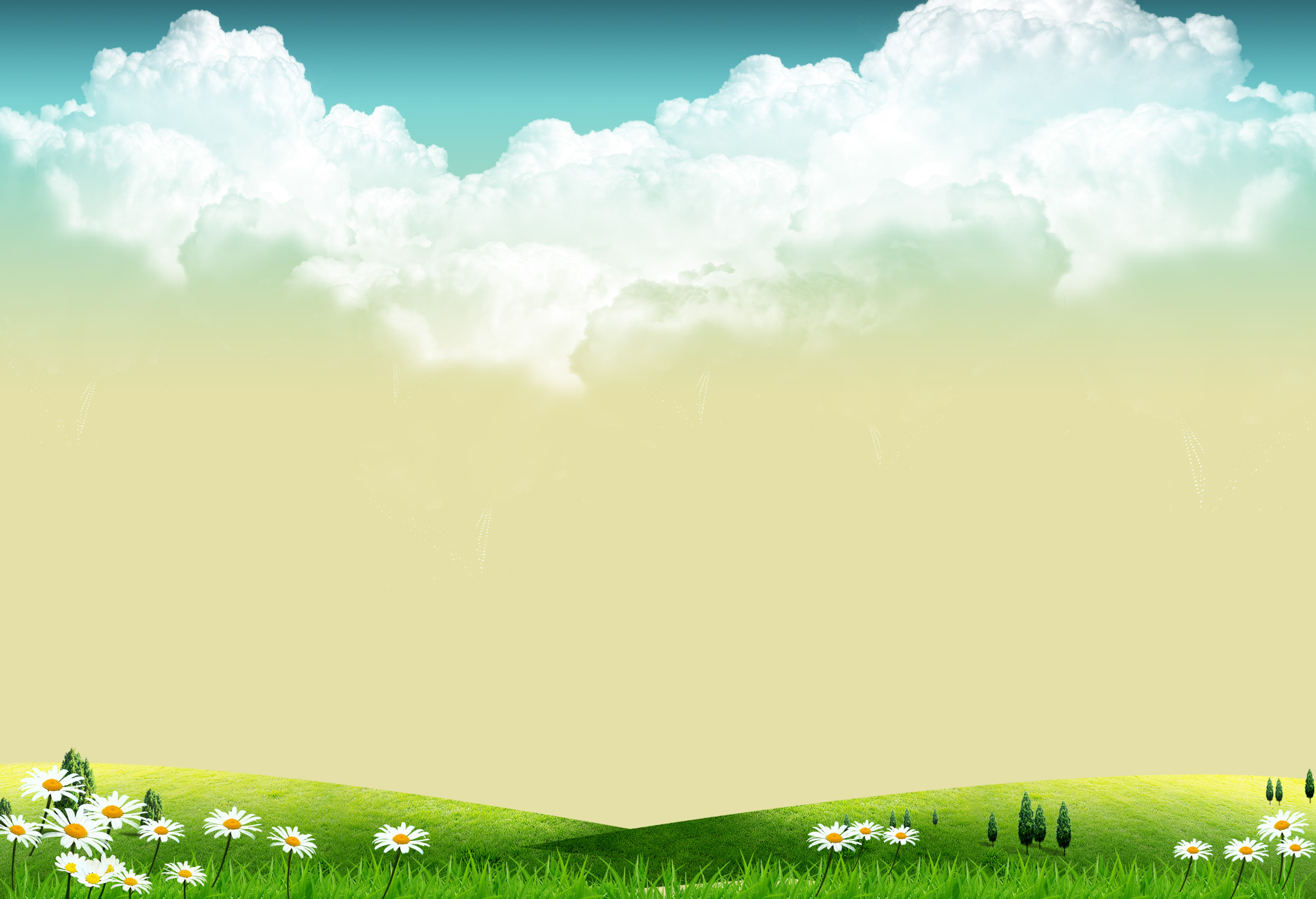 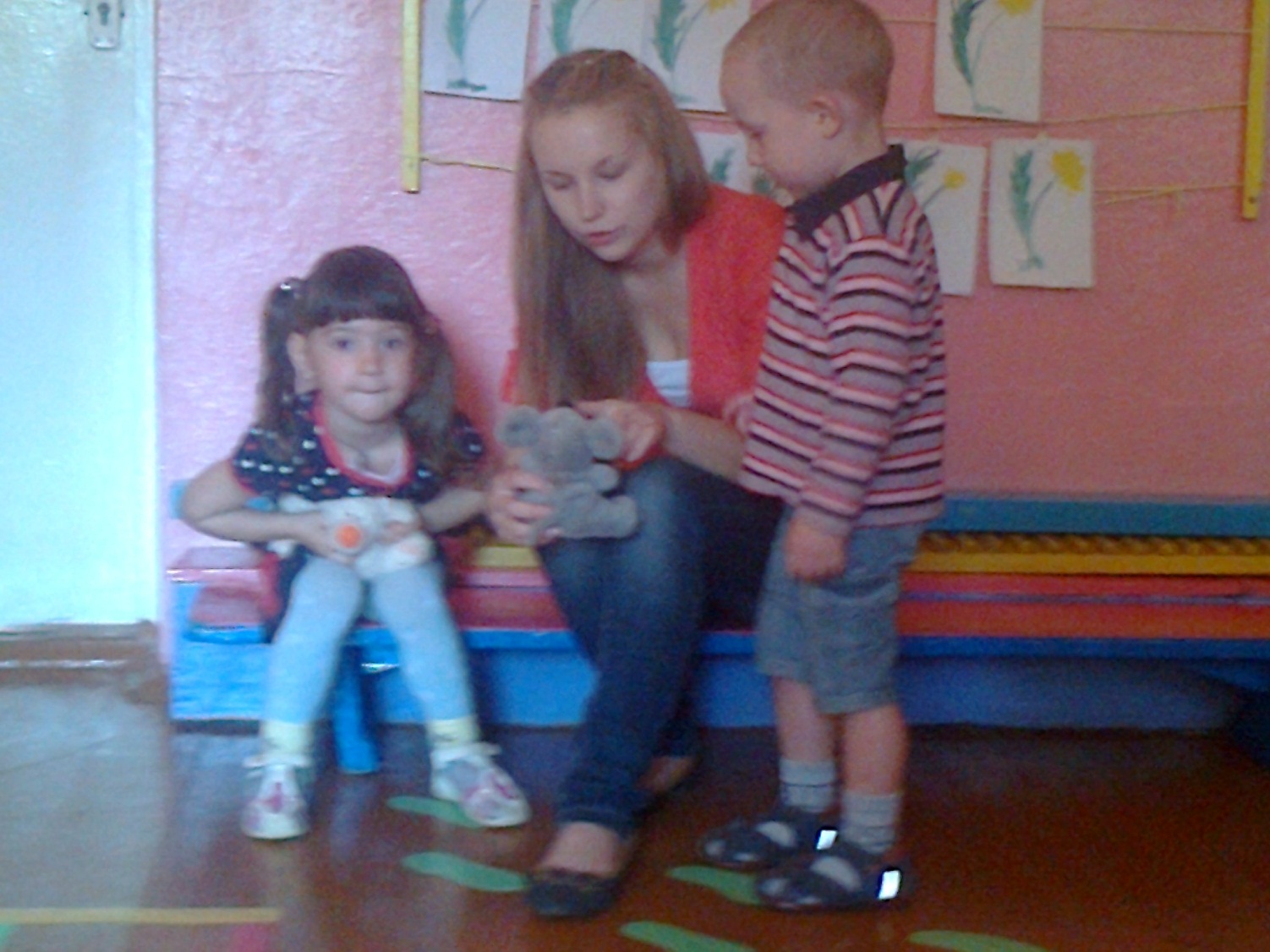 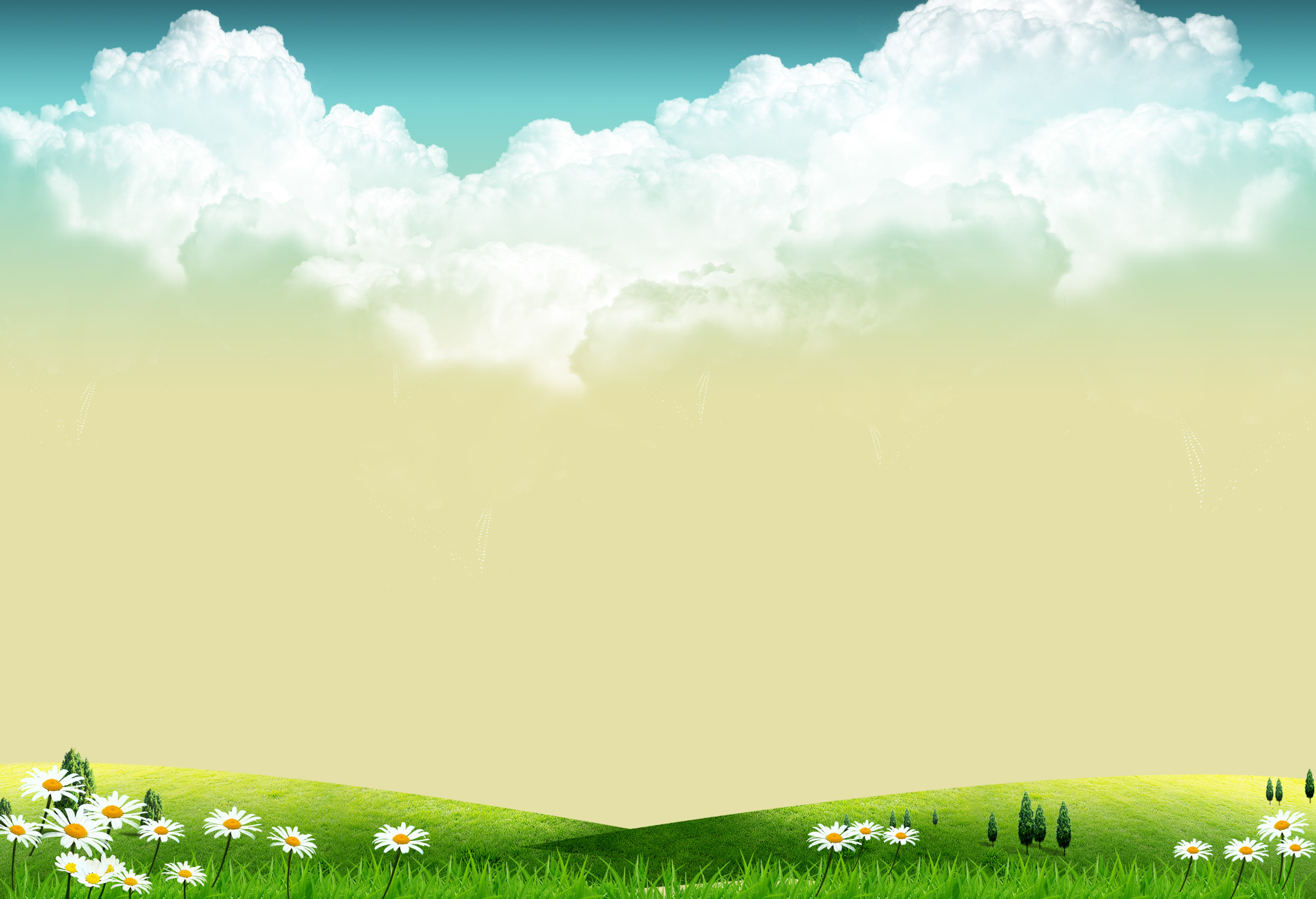 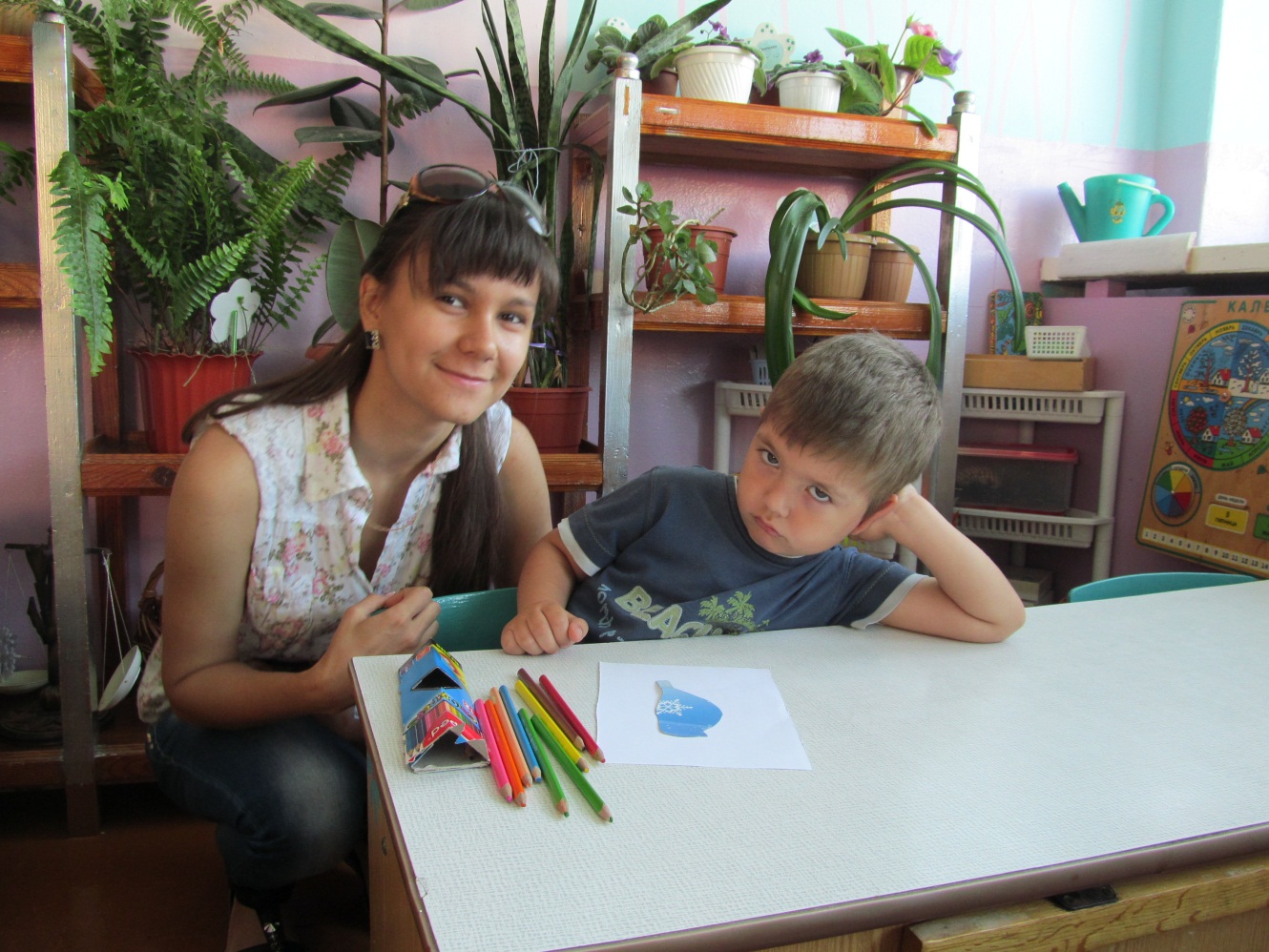 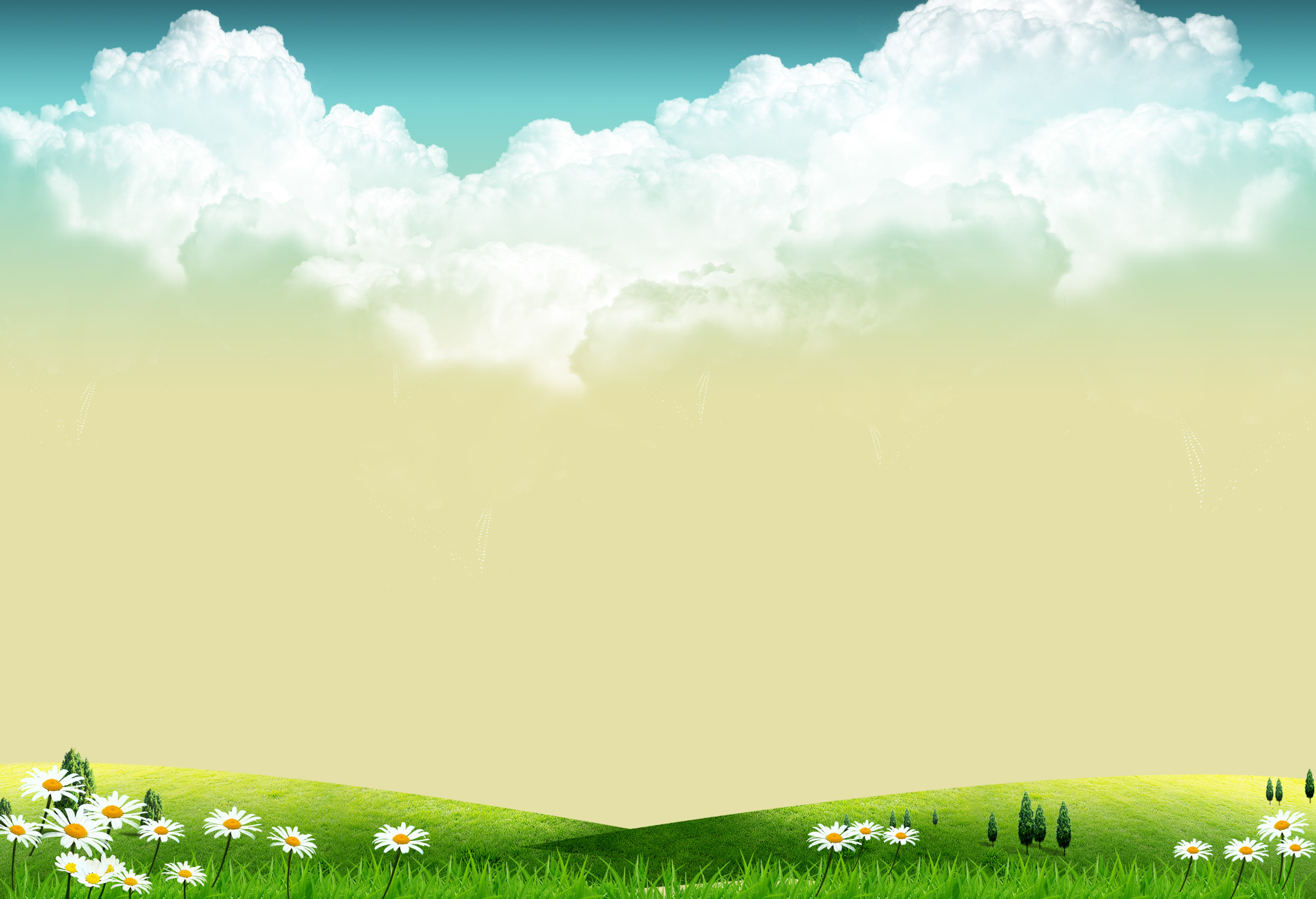 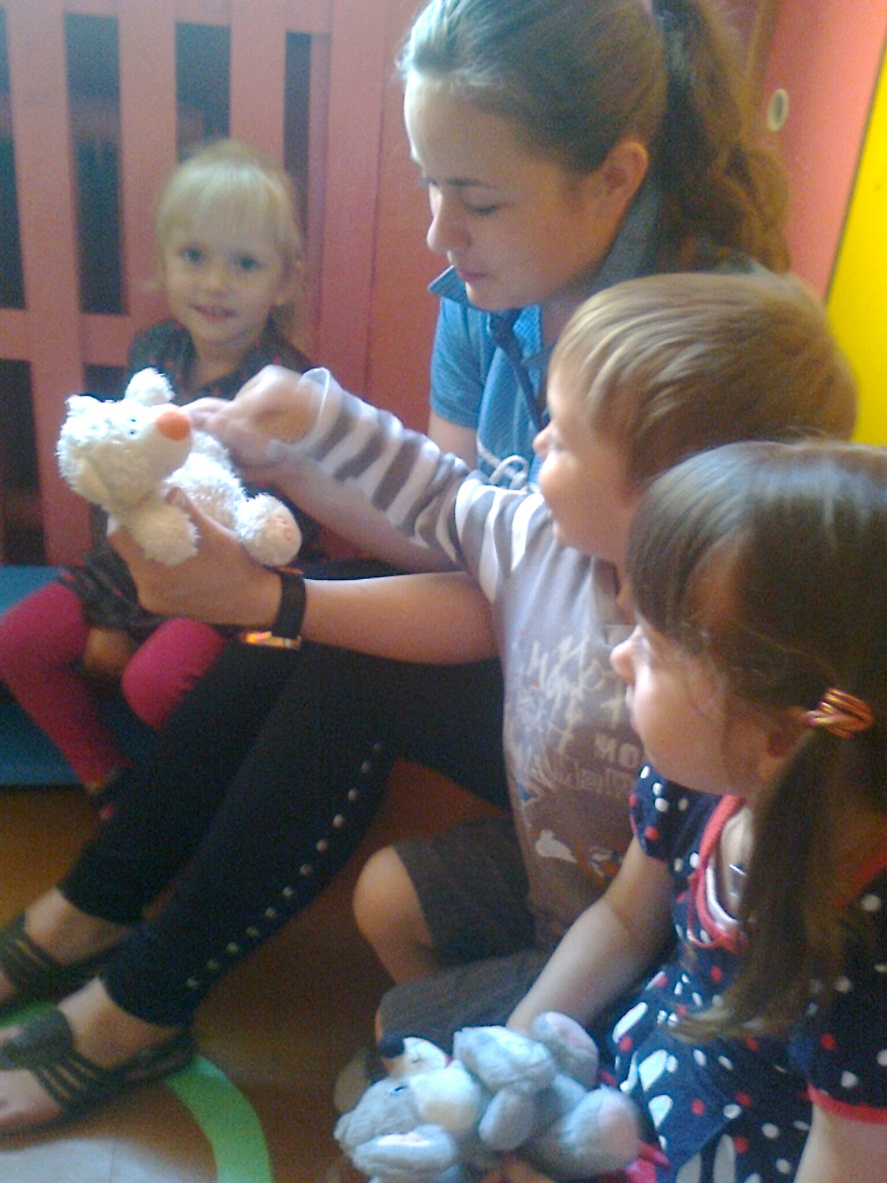 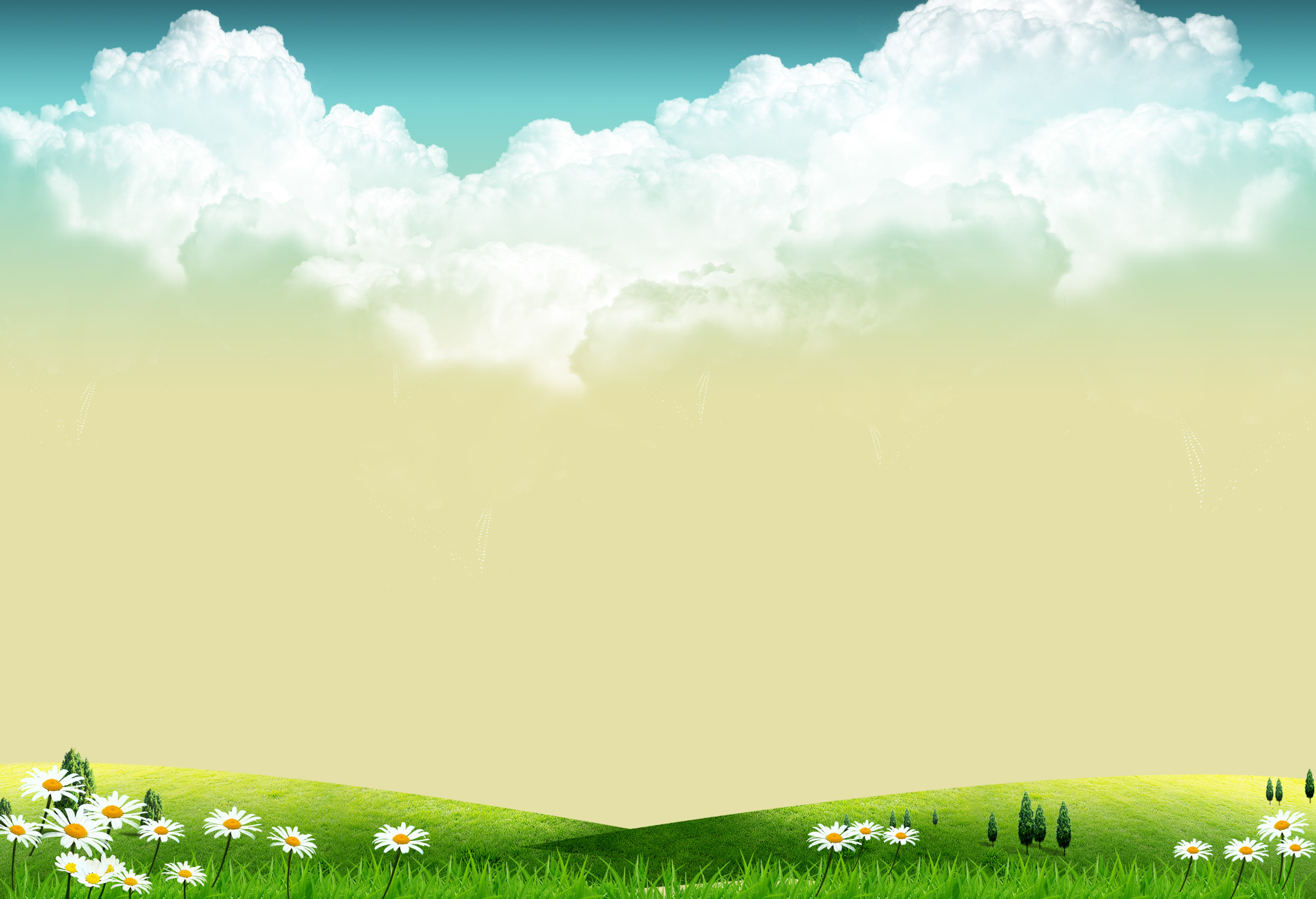 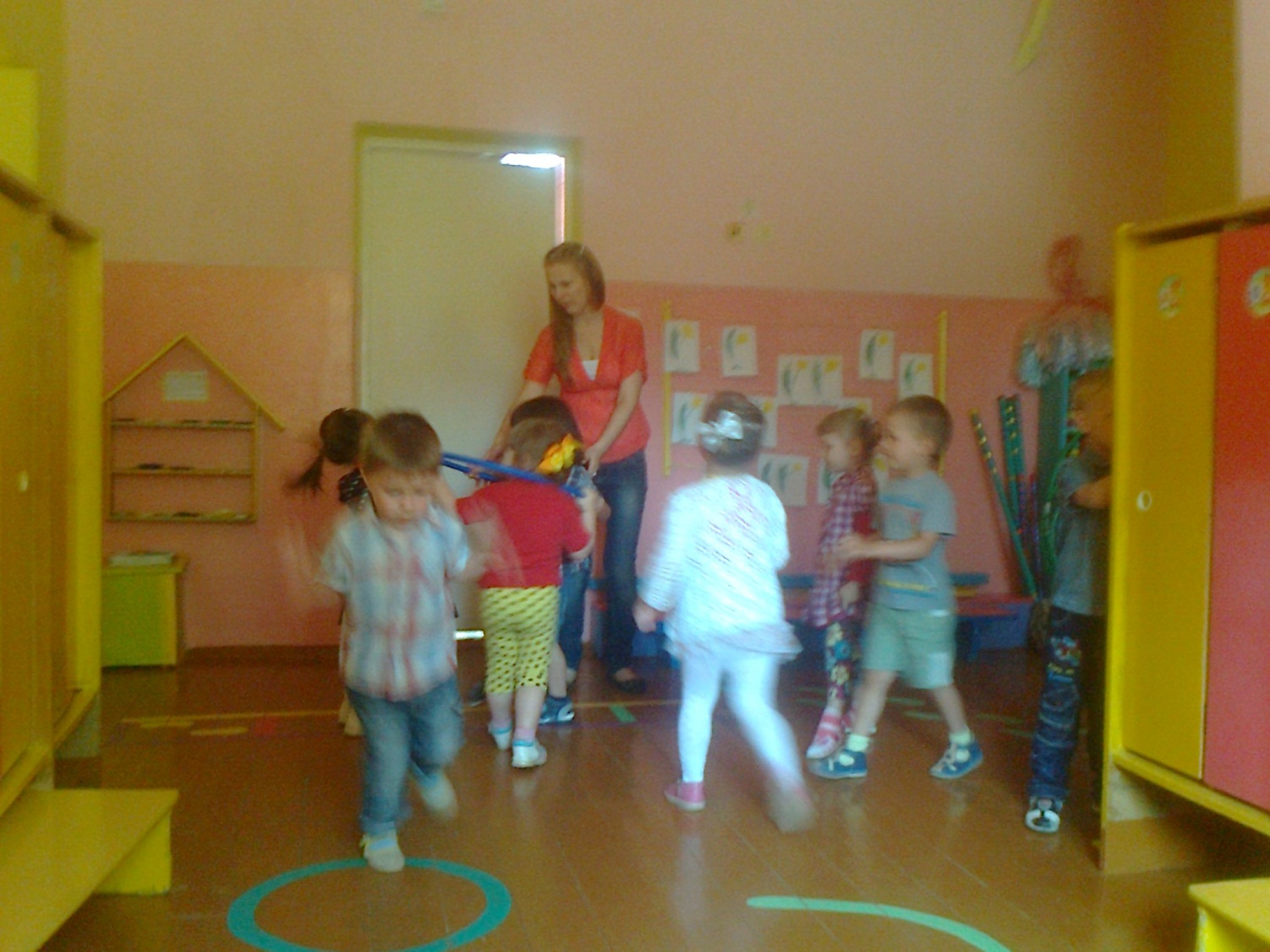 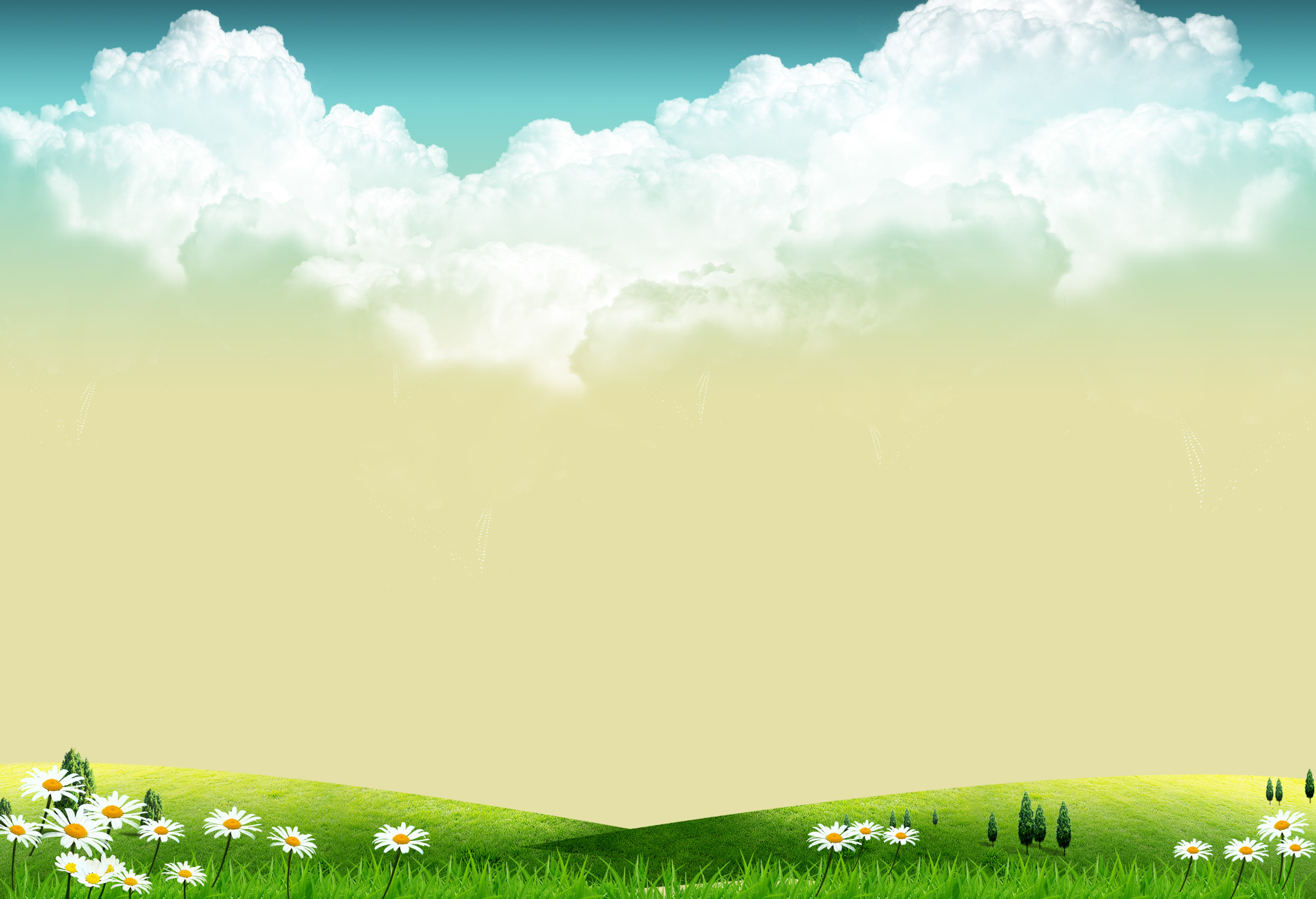 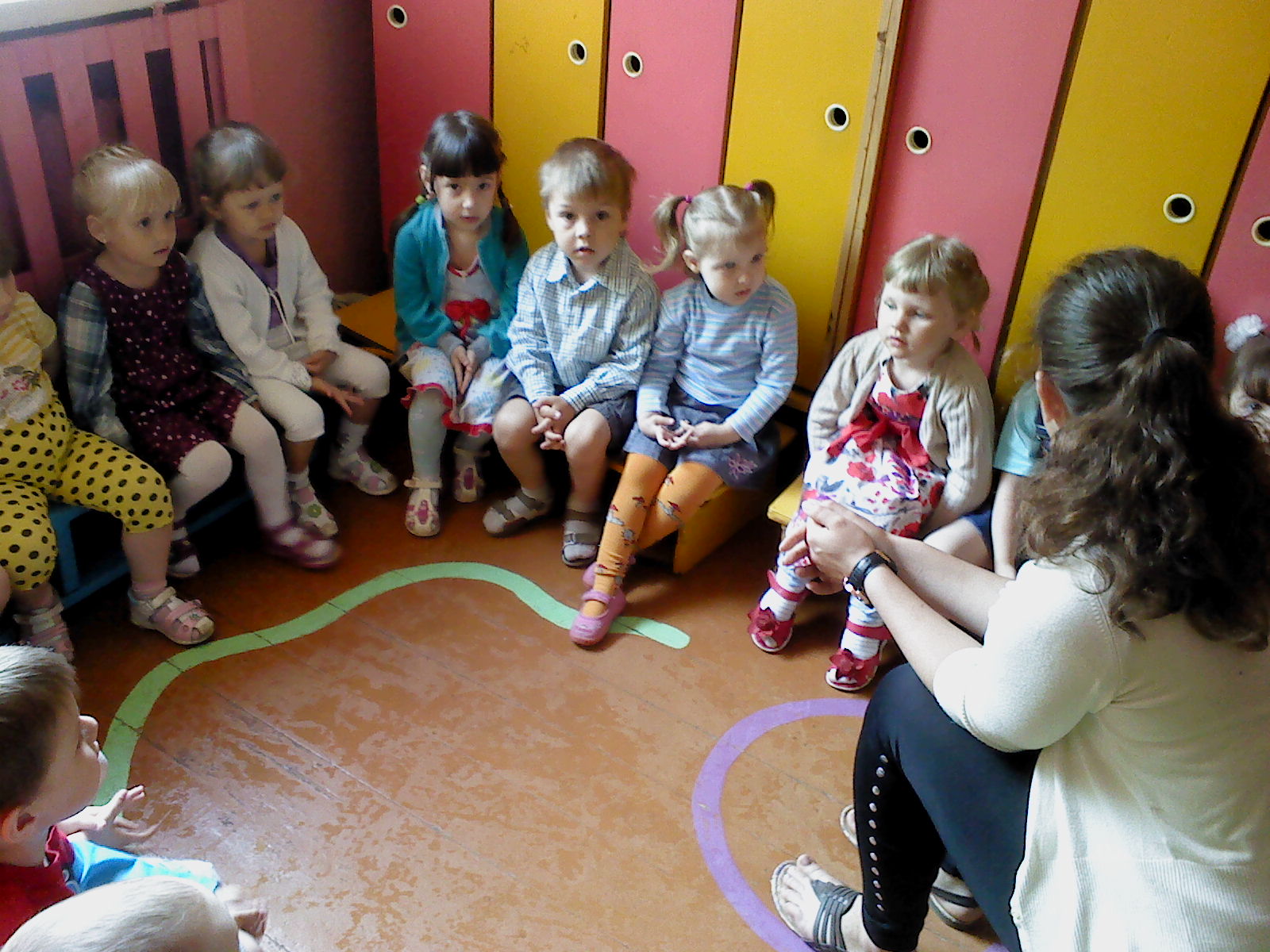 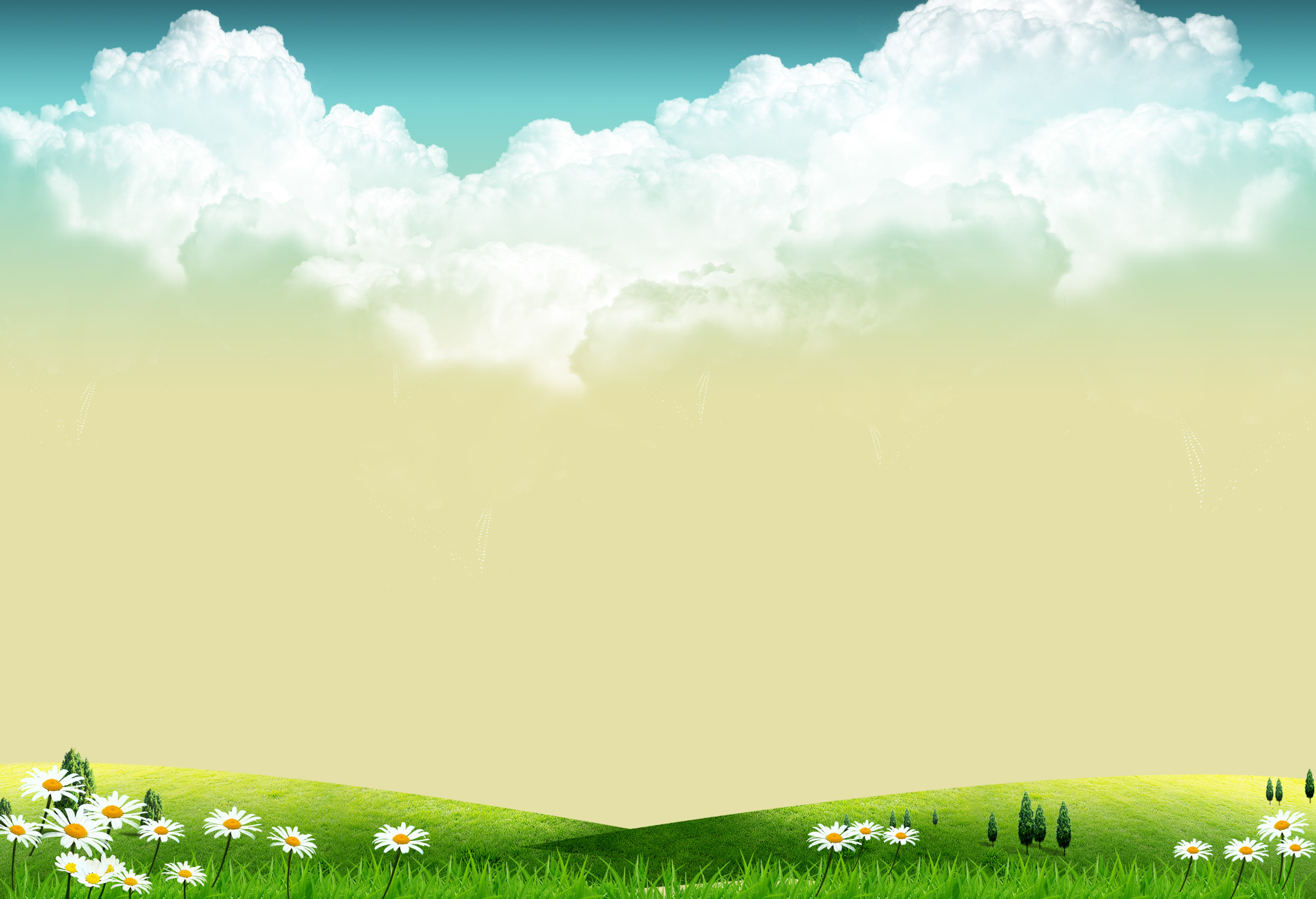 Детский сад, детский сад- 
Это домик для ребят. 
Это домик для души 
Здесь играют малыши. 
Детский сад, детский сад 
Для ребят как шоколад. 
Приходи сюда скорей 
Здесь найдешь своих друзей!
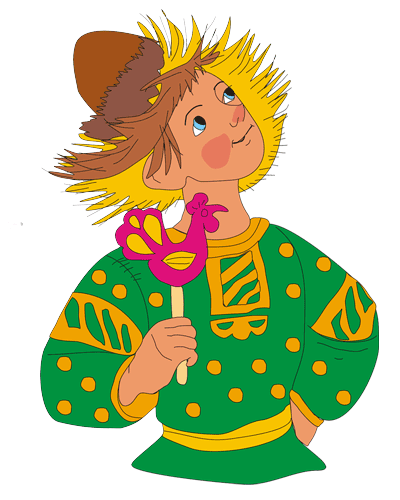 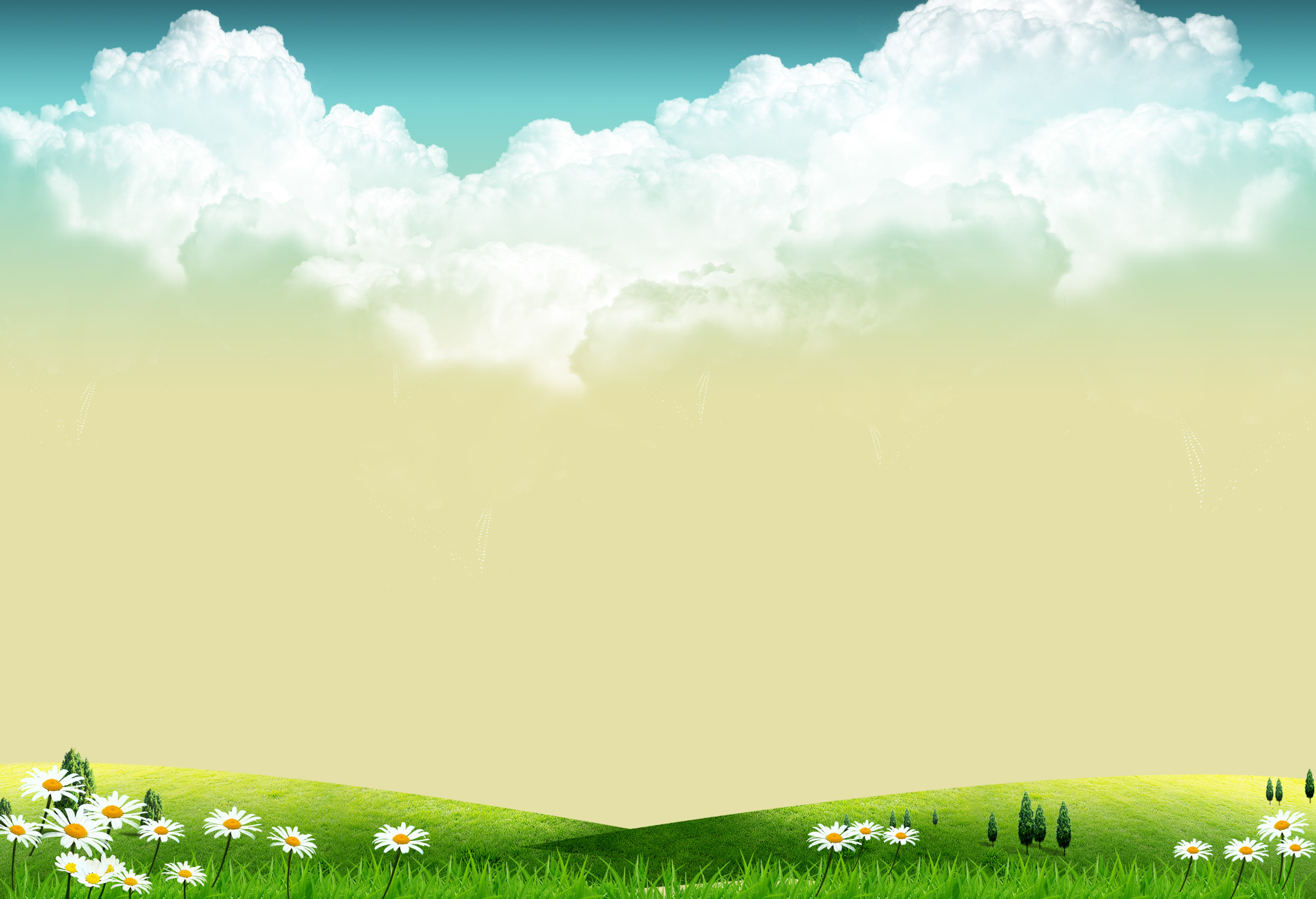 Вот и закончилось наше 
путешествие.
Мы подружились с детишками и 
пообещали им, что обязательно 
еще вернёмся!:-)
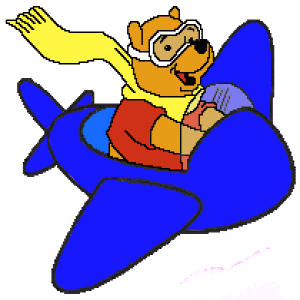 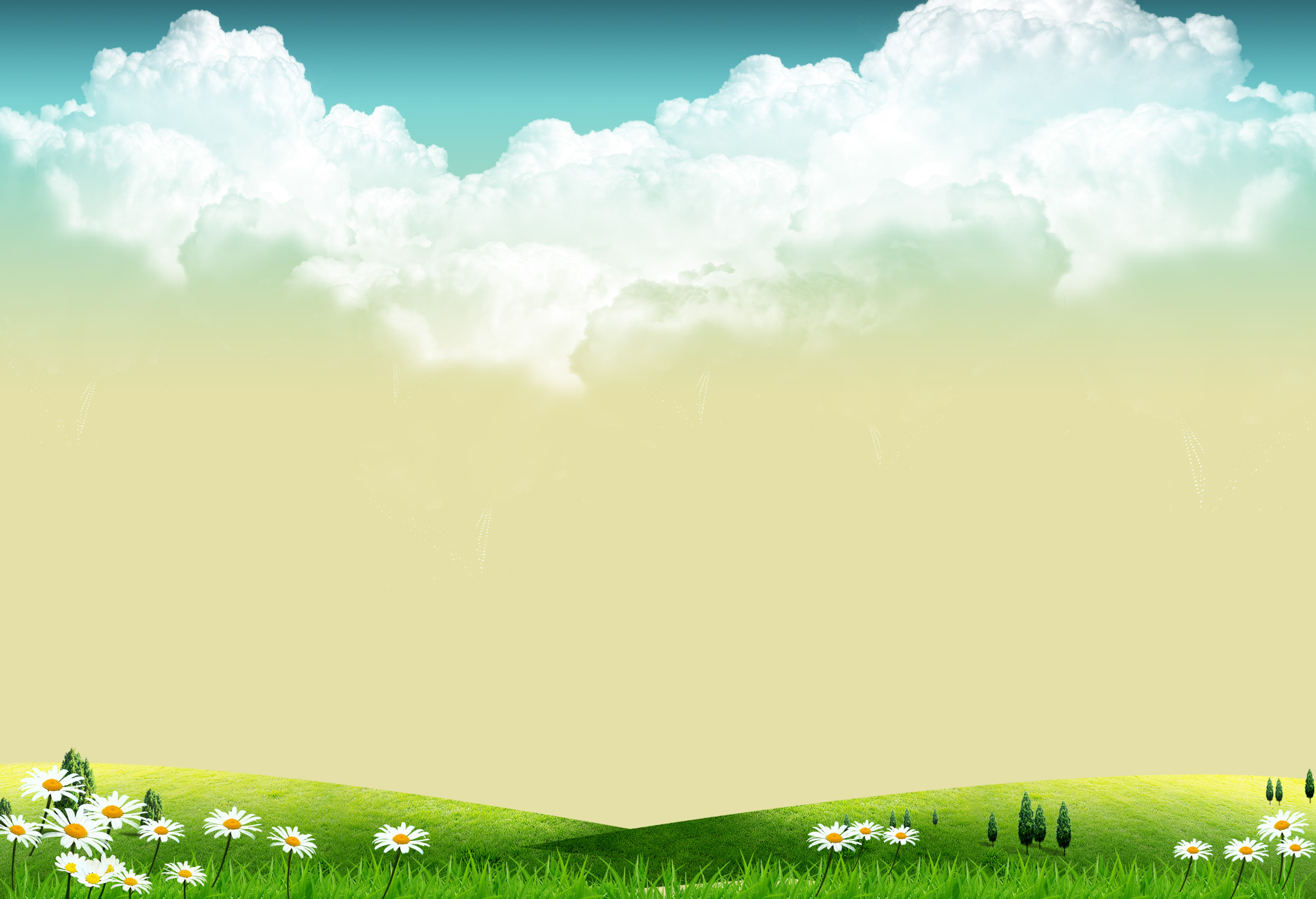 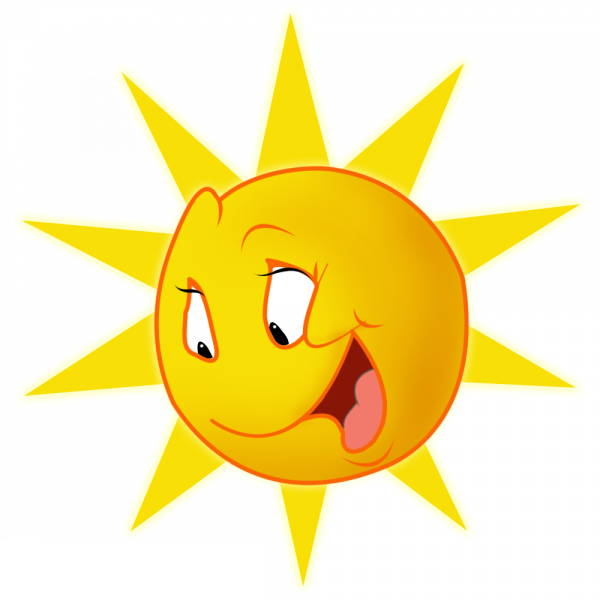 Подготовила
студентка 2 курса 2 группы 
факультета ДиНО
Гром Мария Анатольевна
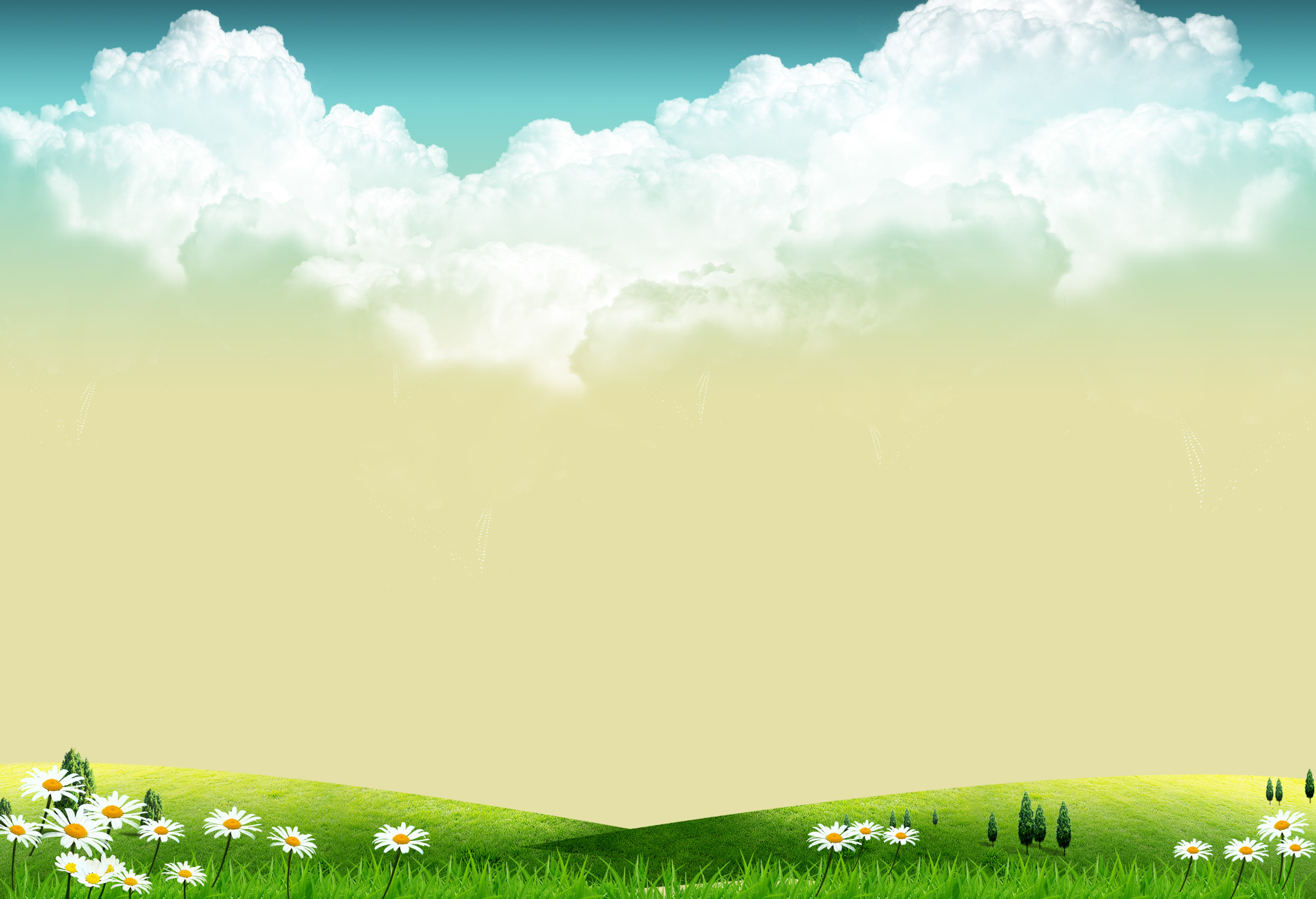 Спасибо 
за внимание!
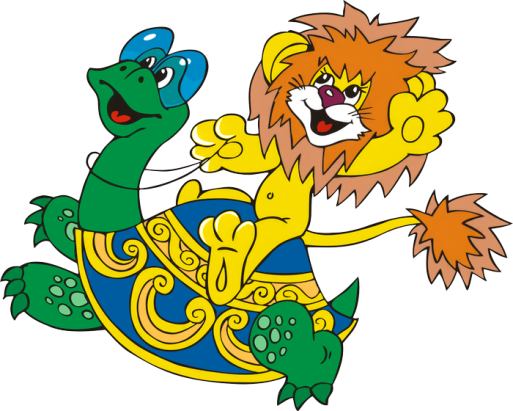